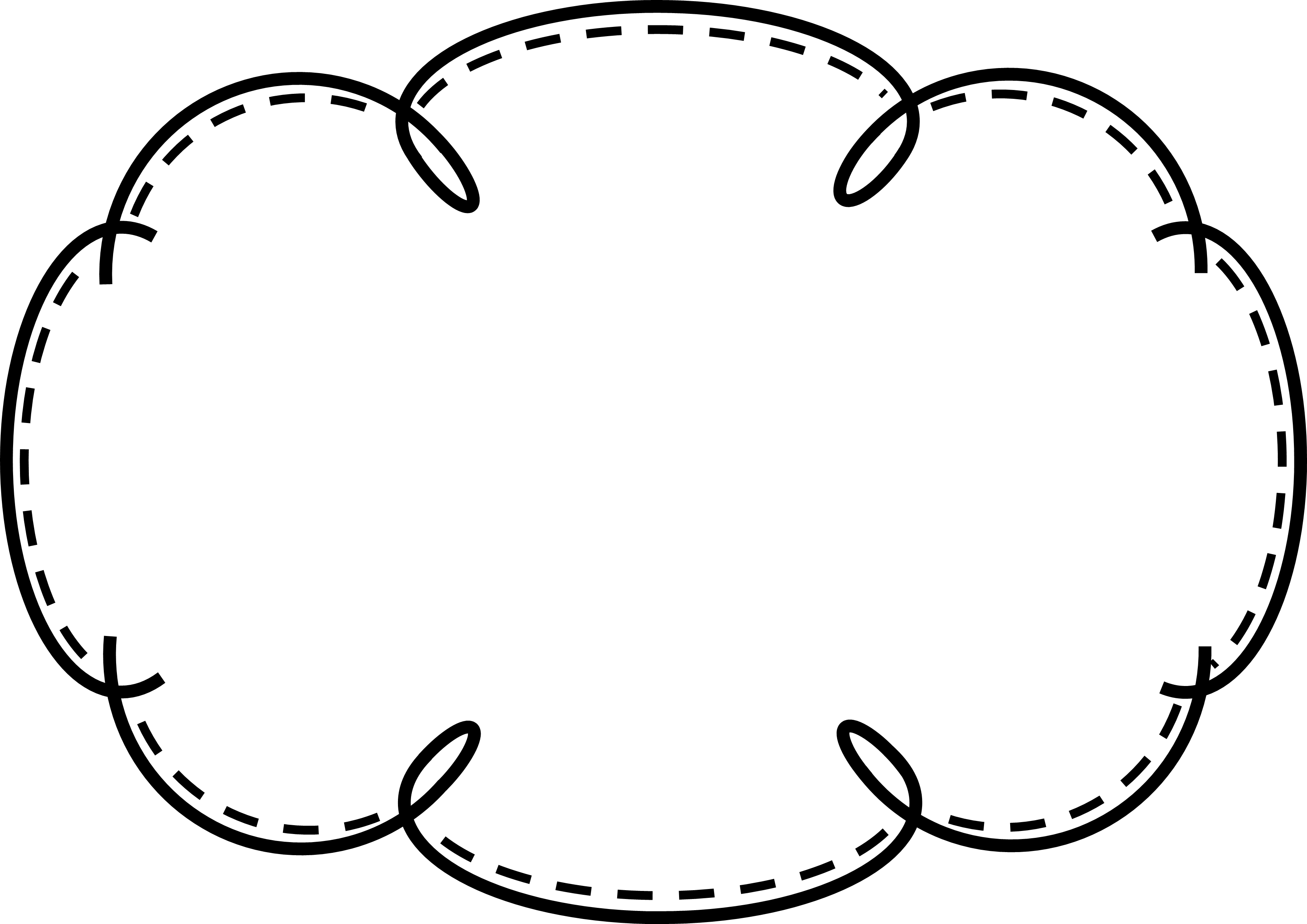 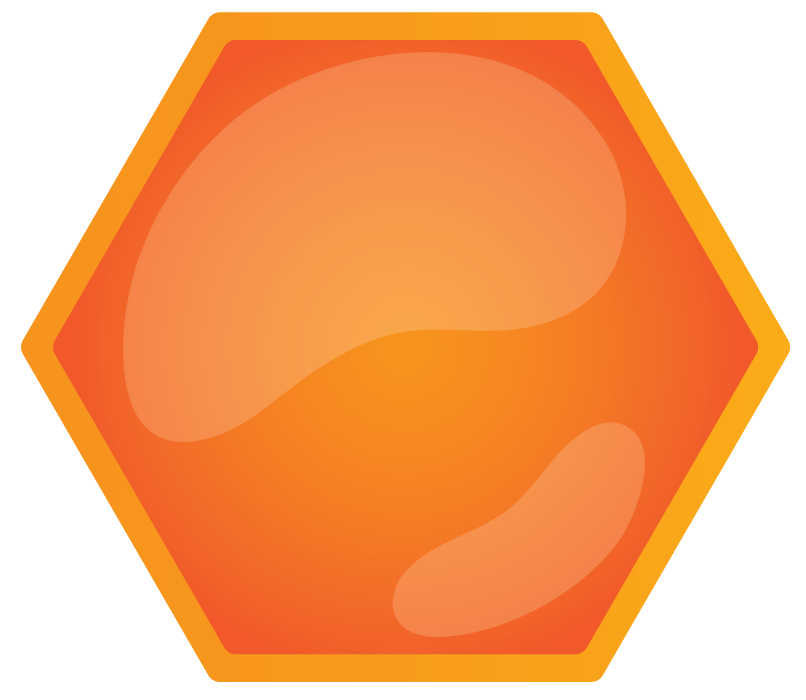 Let's help to collect honey.
1
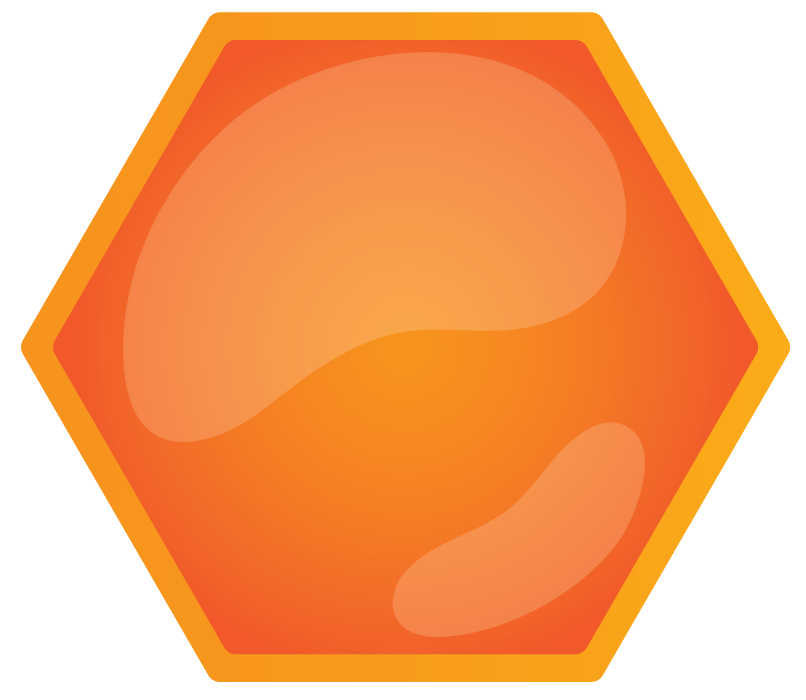 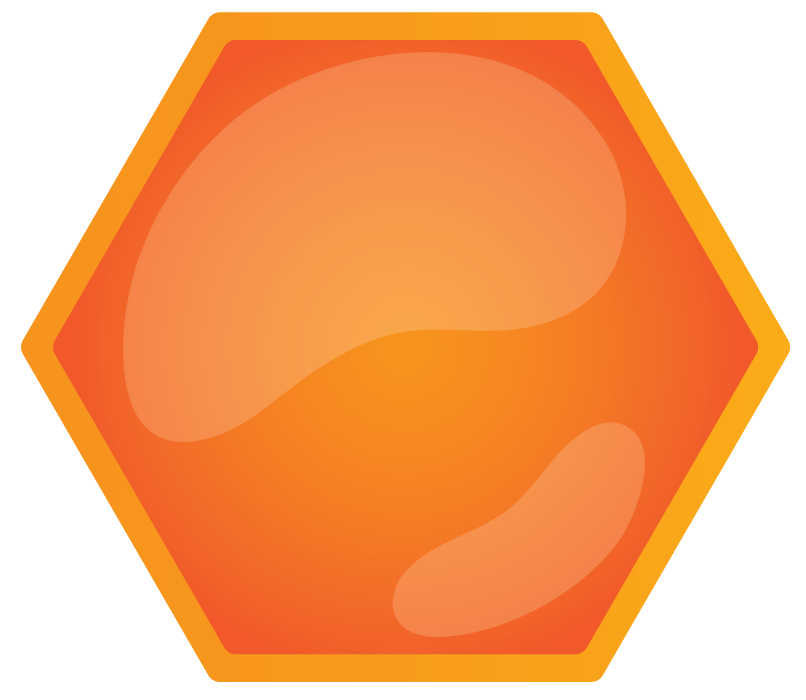 2
6
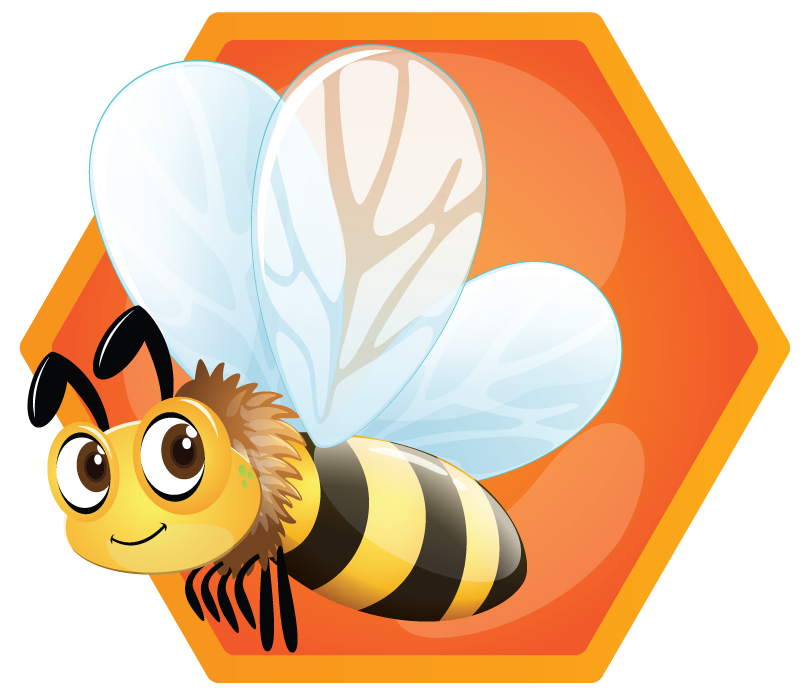 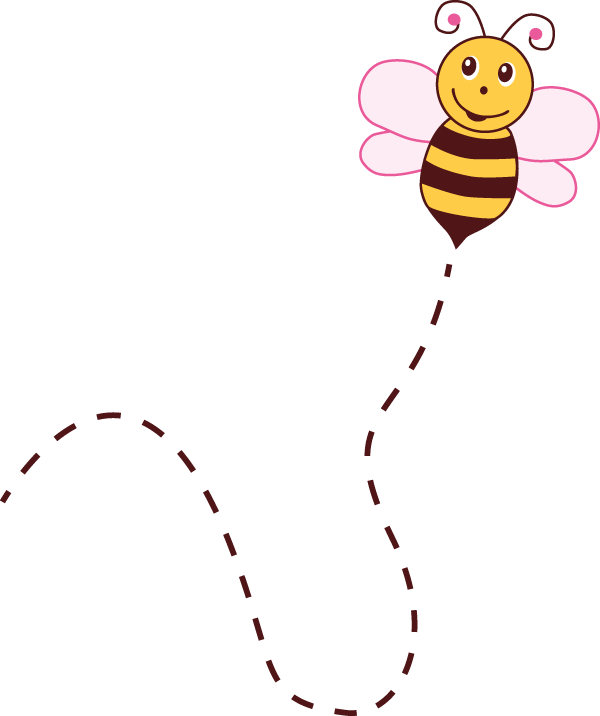 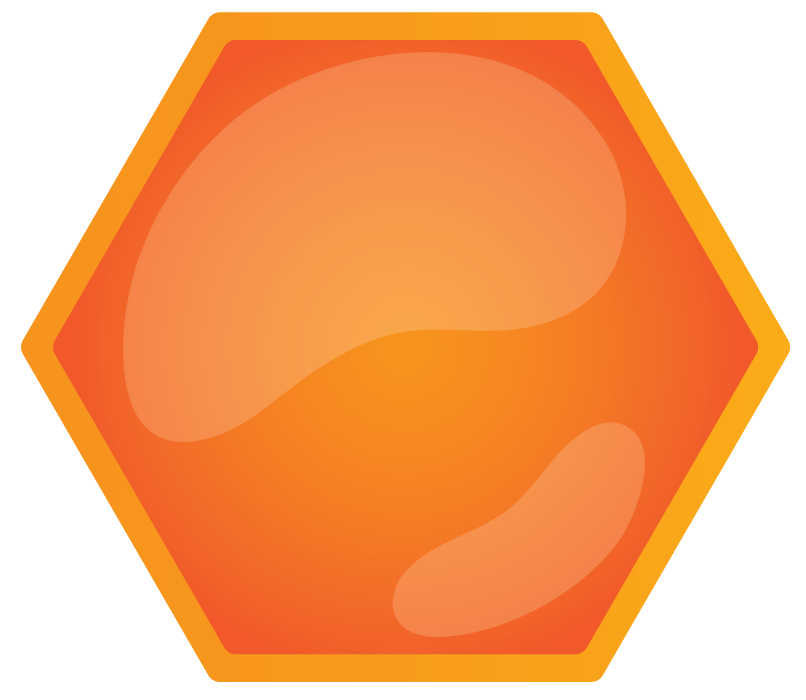 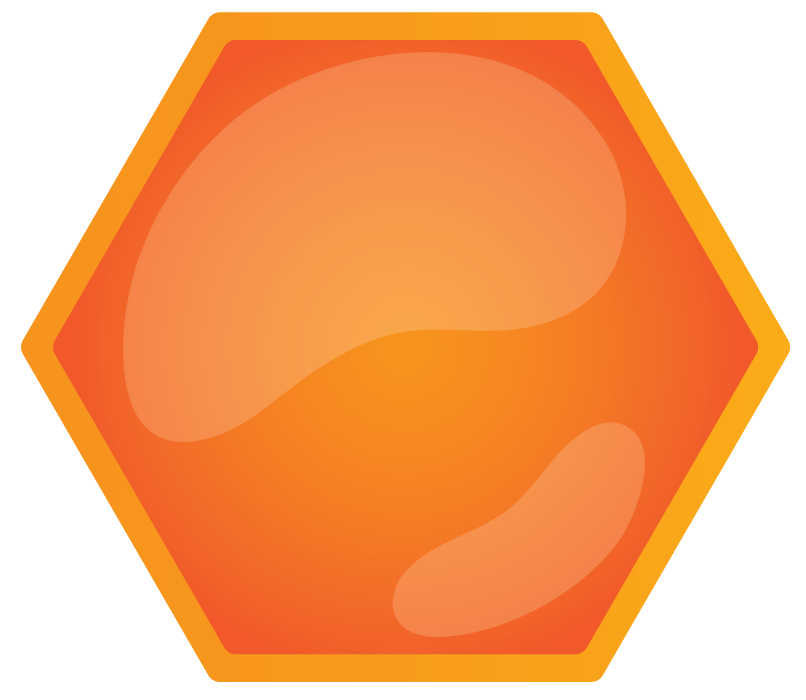 5
3
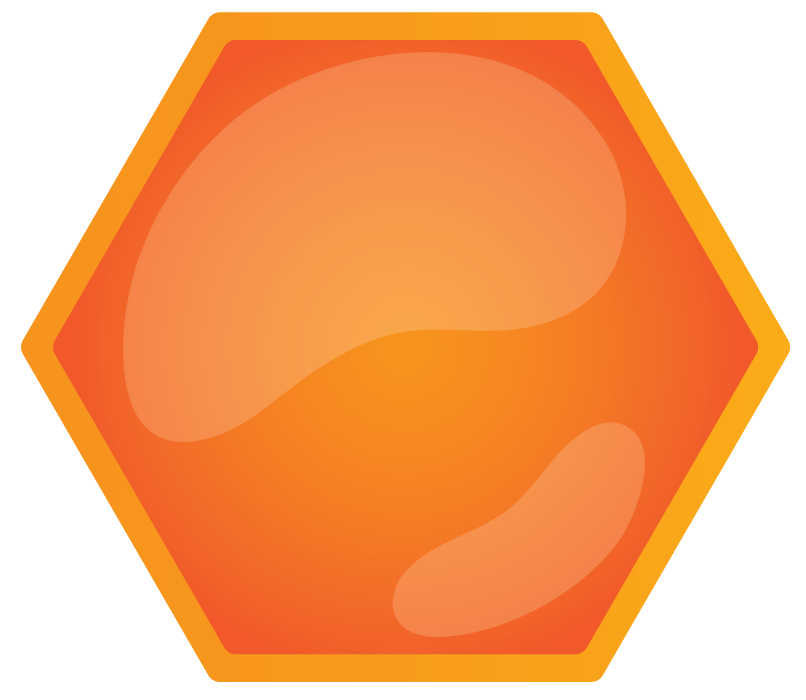 4
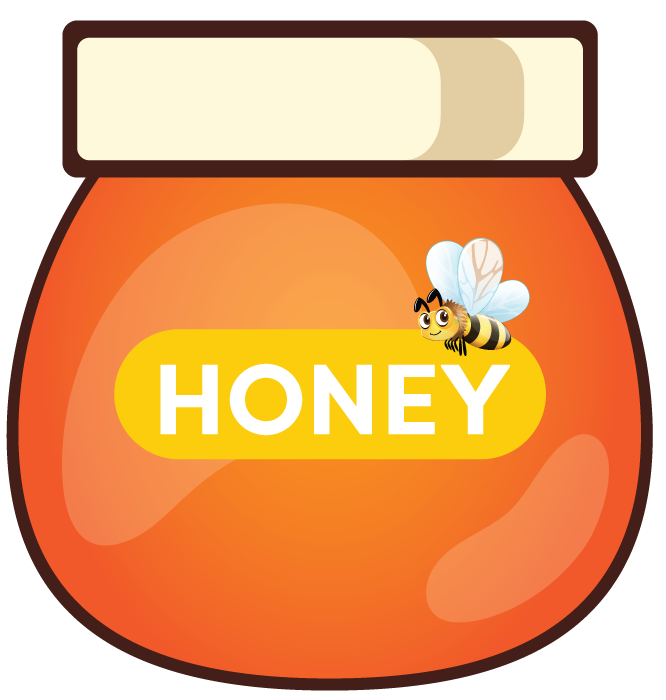 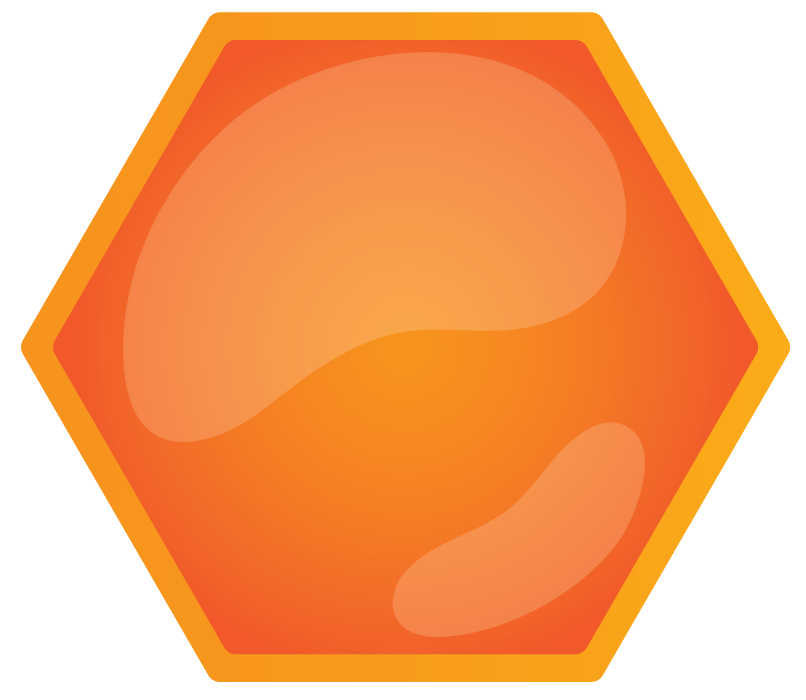 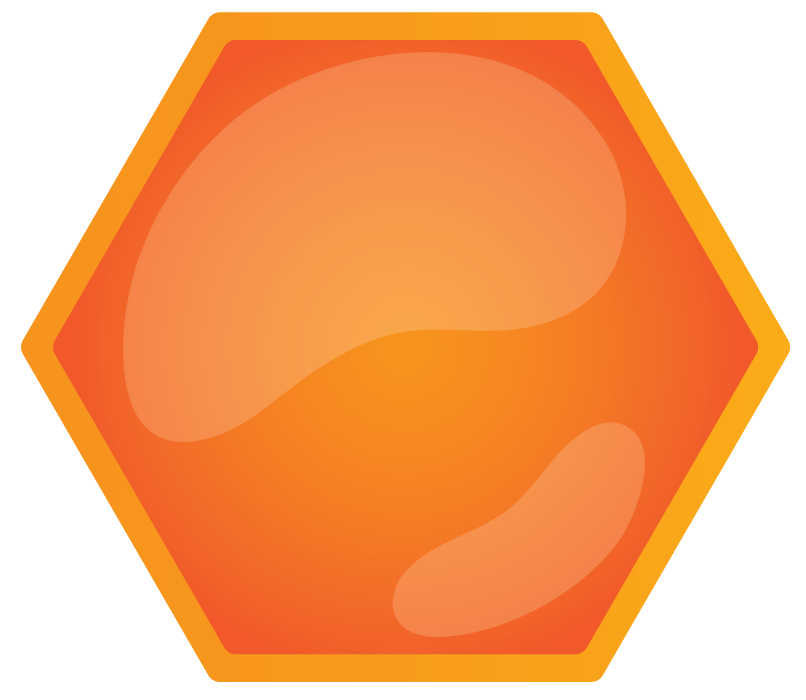 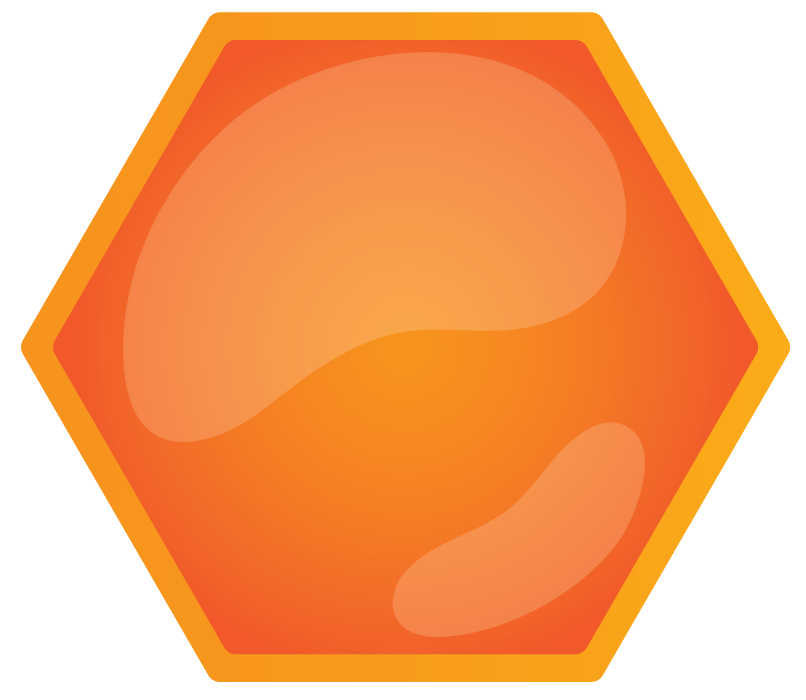 My father bought a new computer for me
My father bought computer me
My father bought a new computer to me
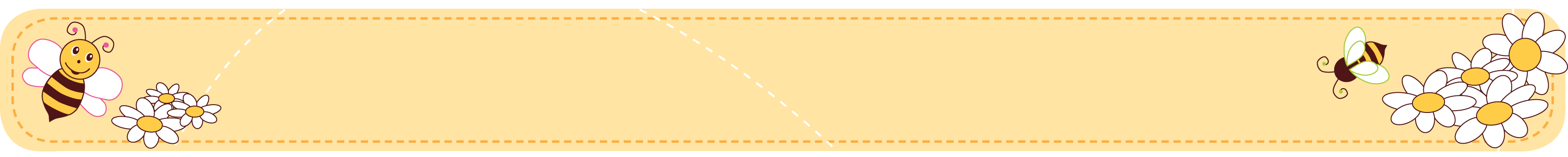 My father bought a new computer to me 
(Correct the error)
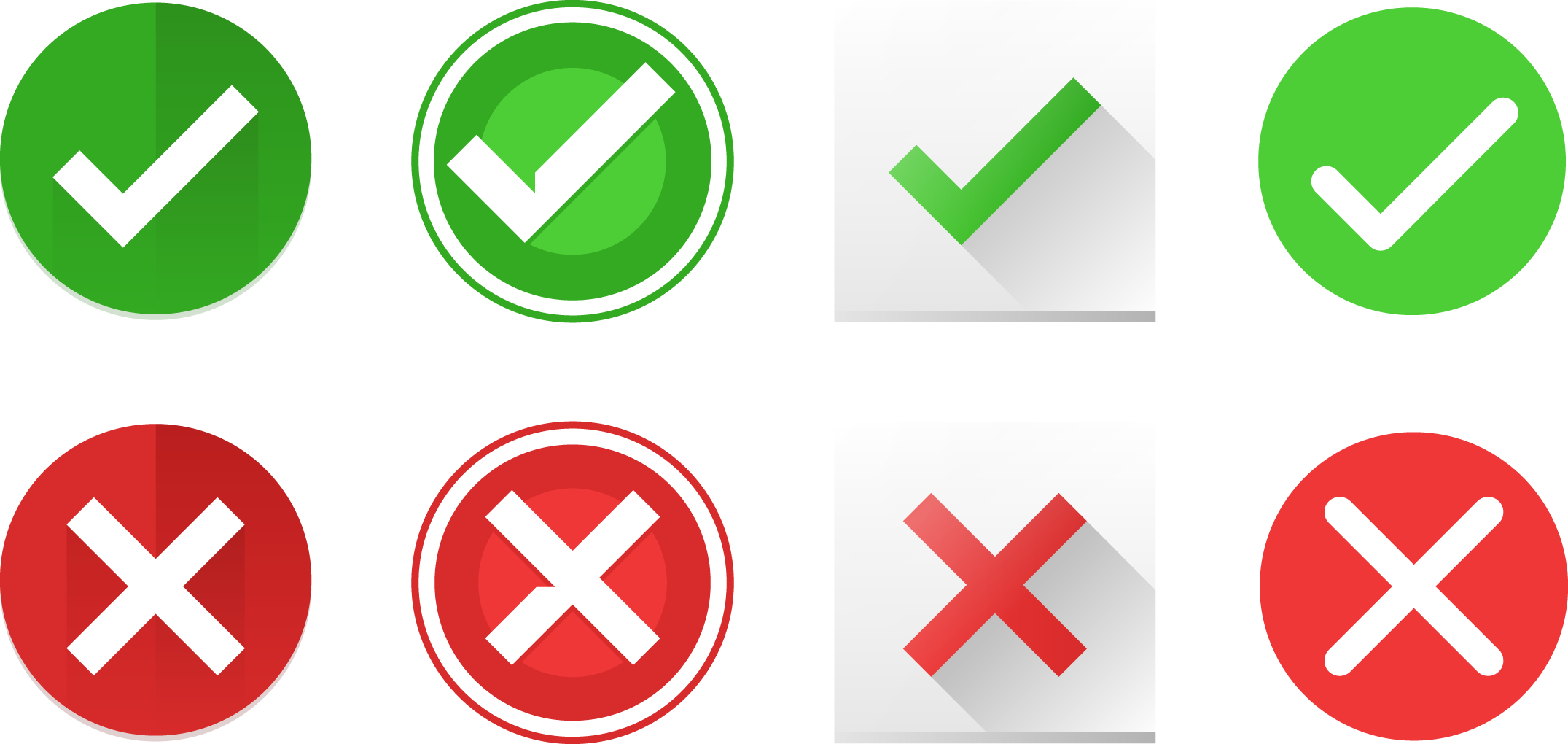 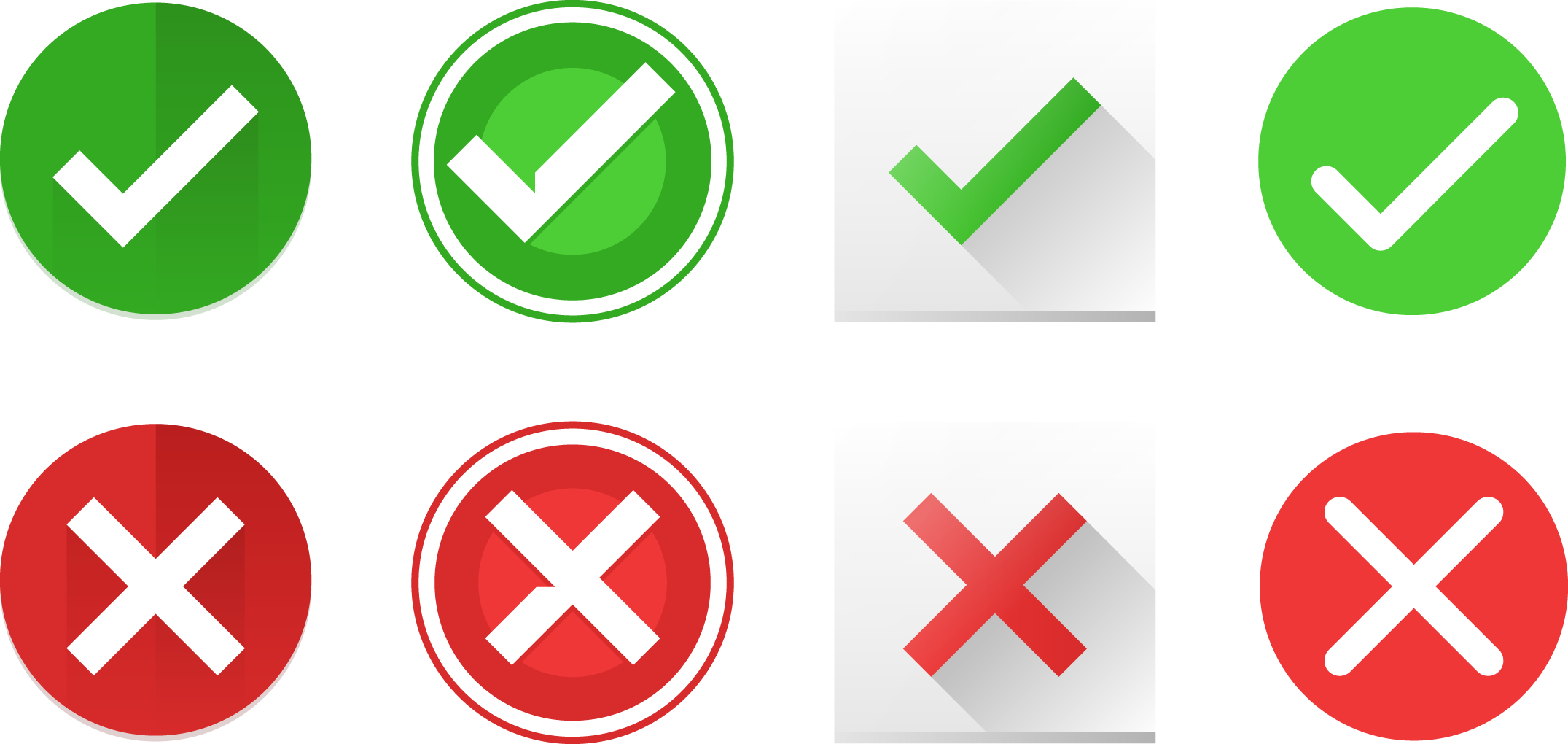 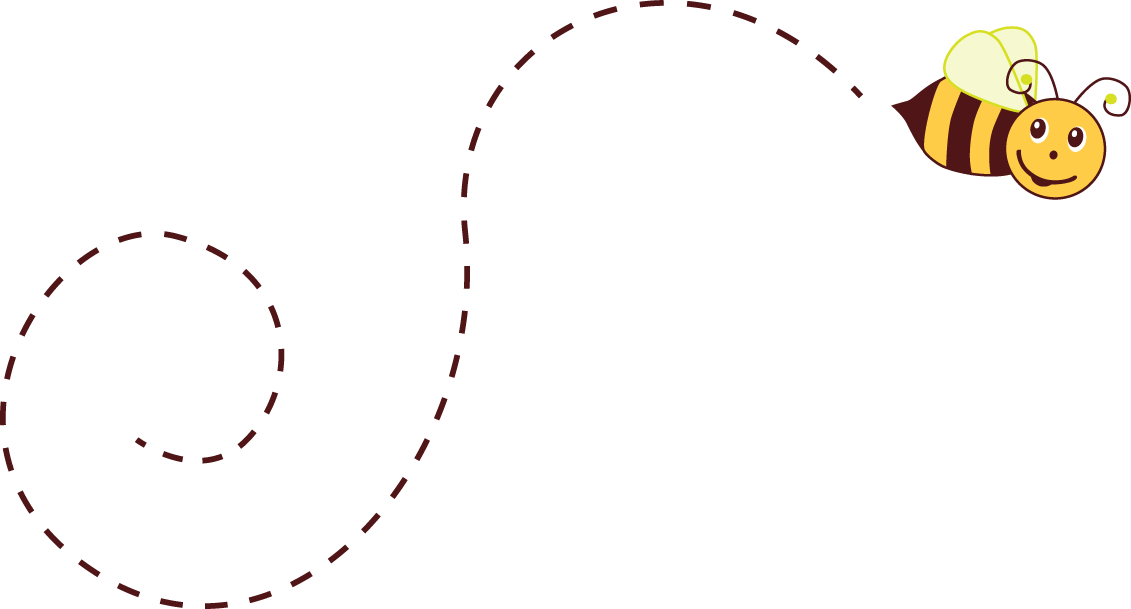 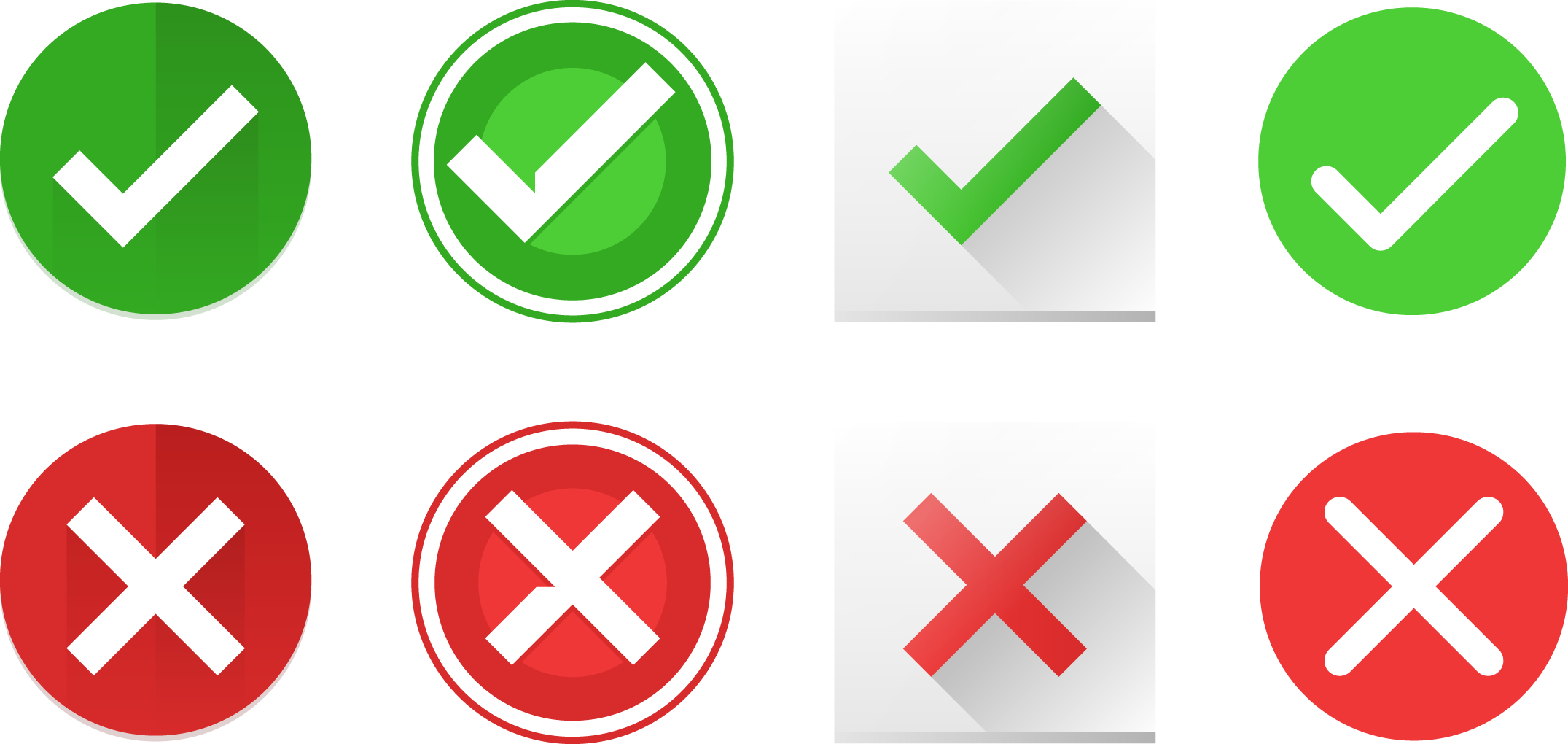 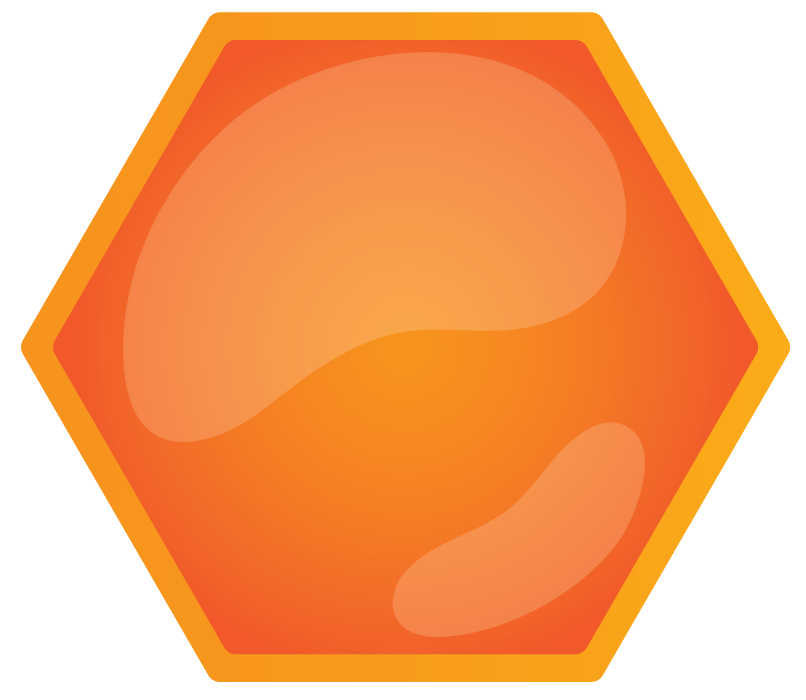 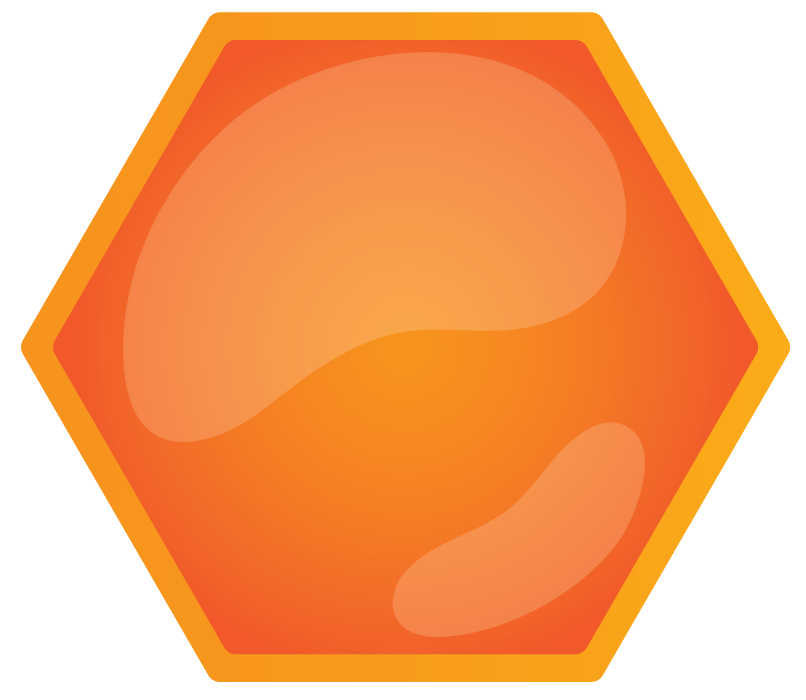 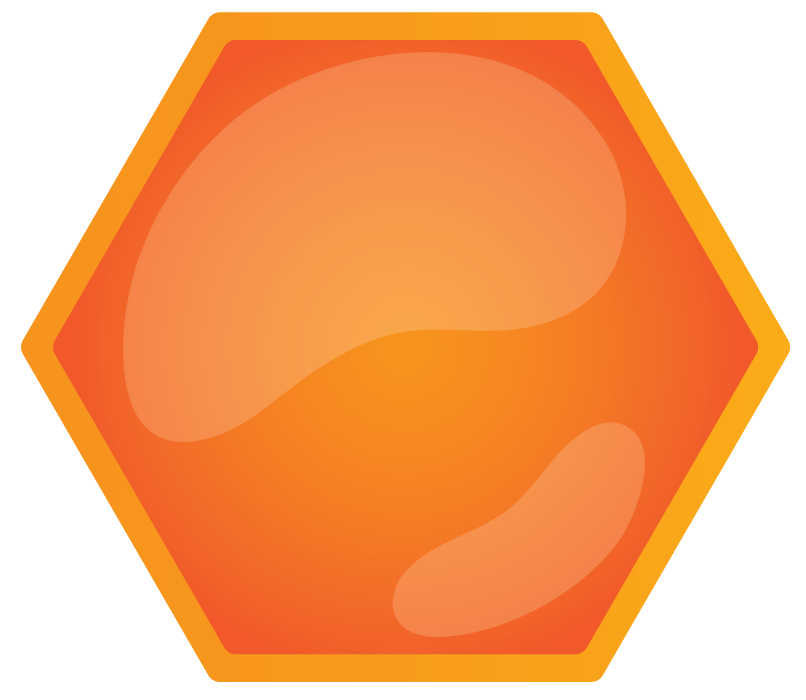 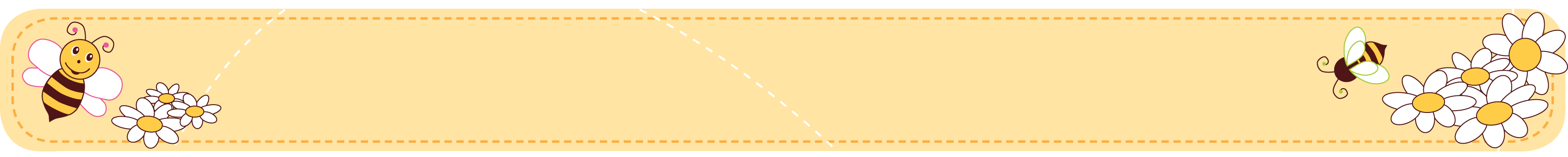 Which
Whom
Who
The house (          ) she lives in is huge
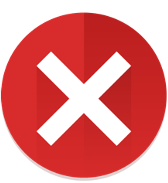 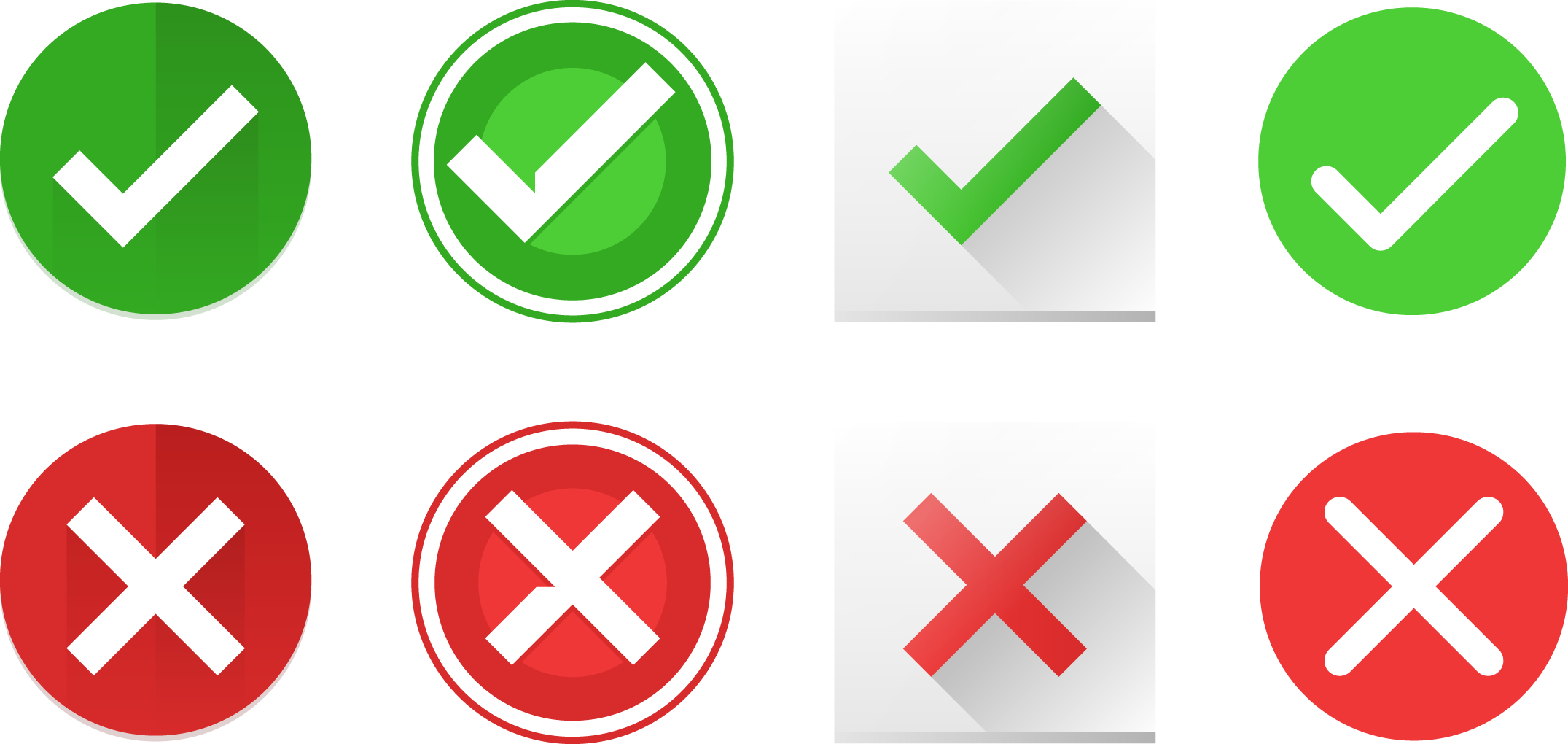 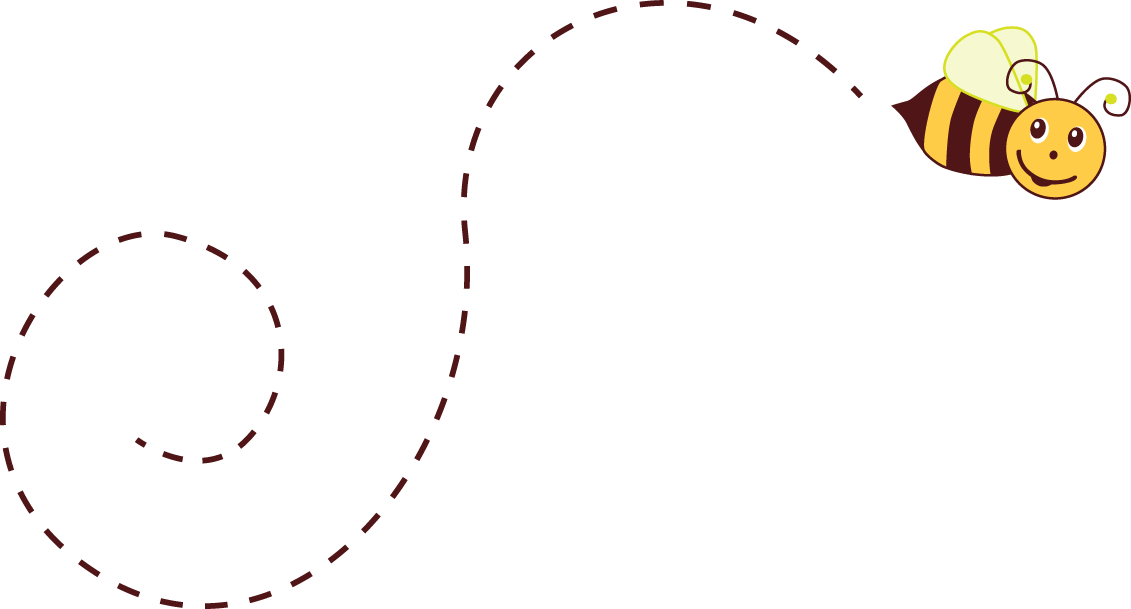 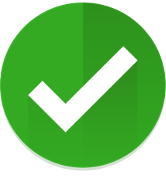 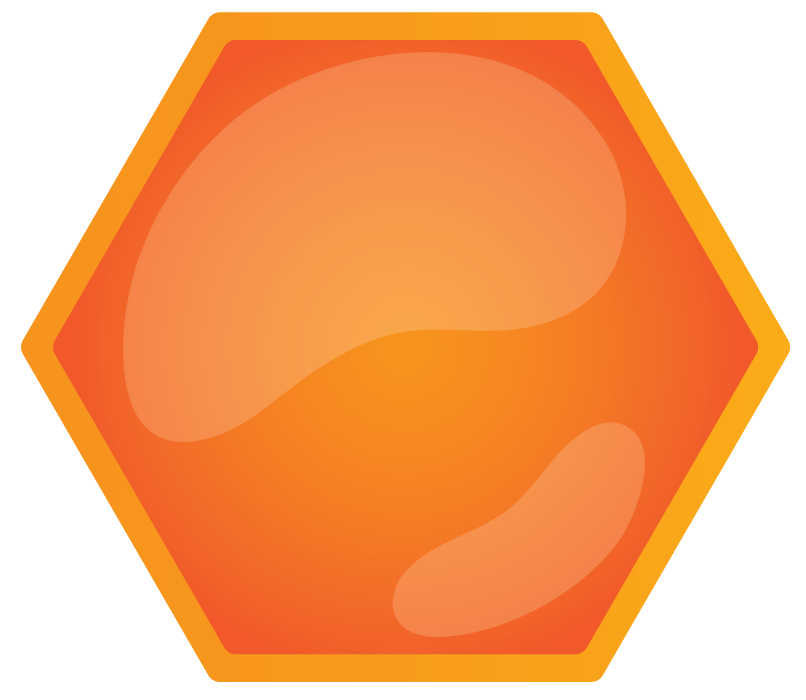 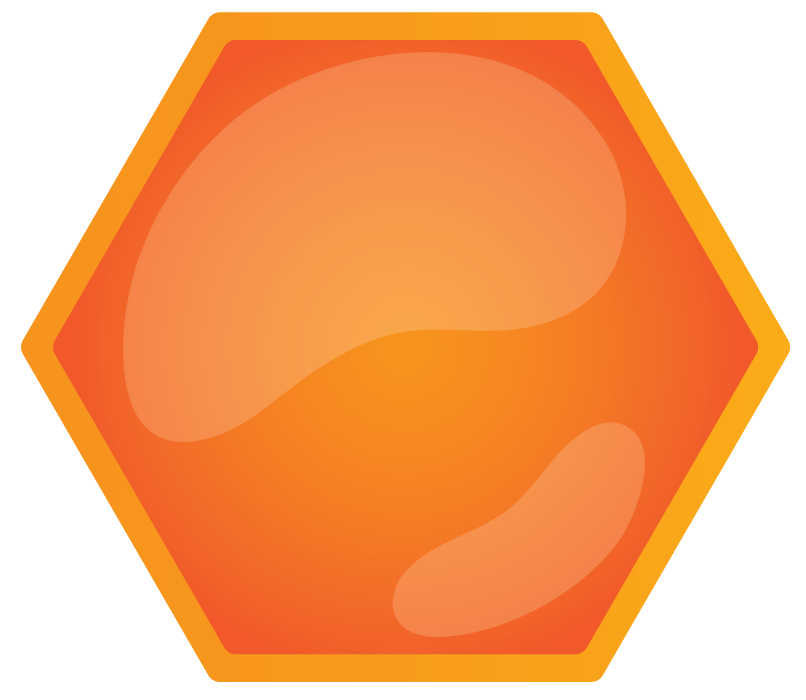 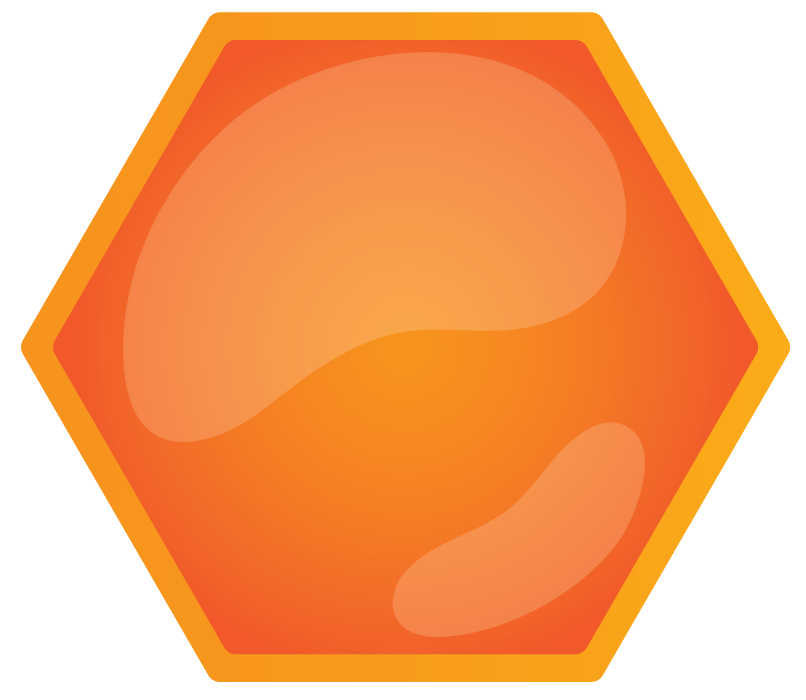 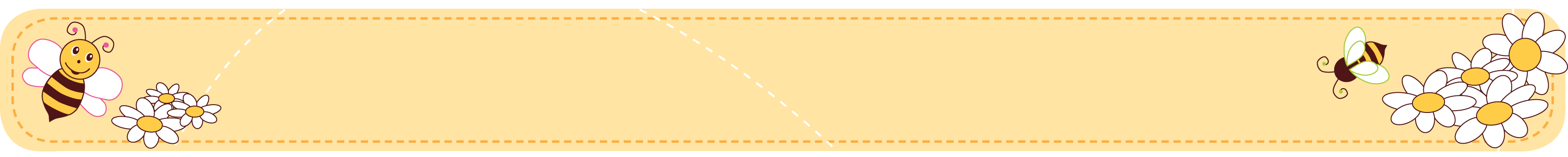 🌚🌚.
To
For
I gave the recipe (          ) my sister
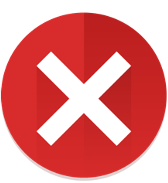 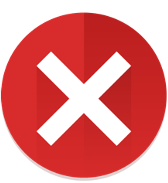 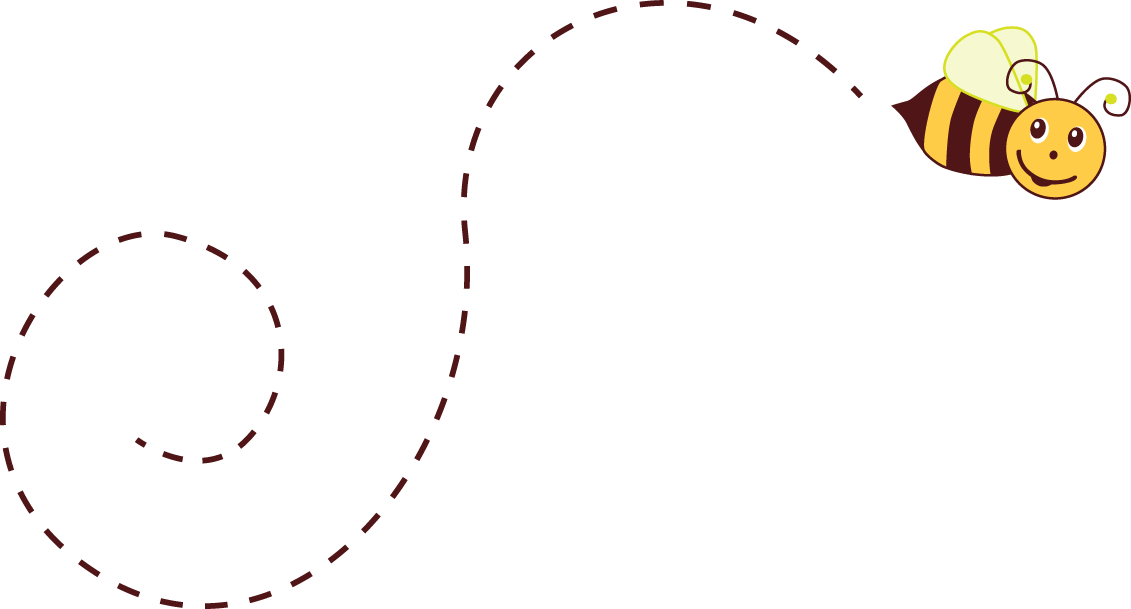 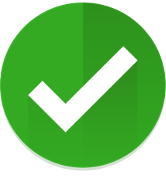 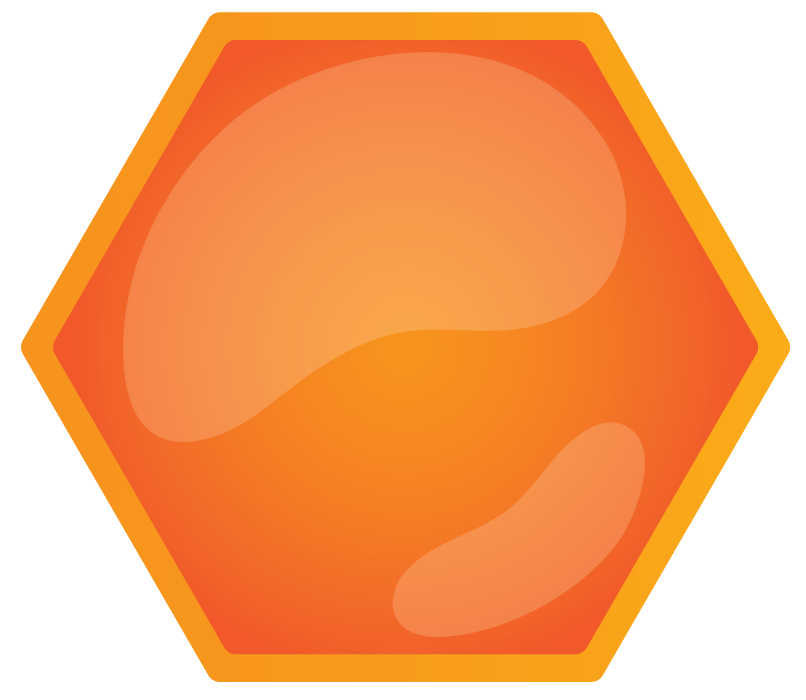 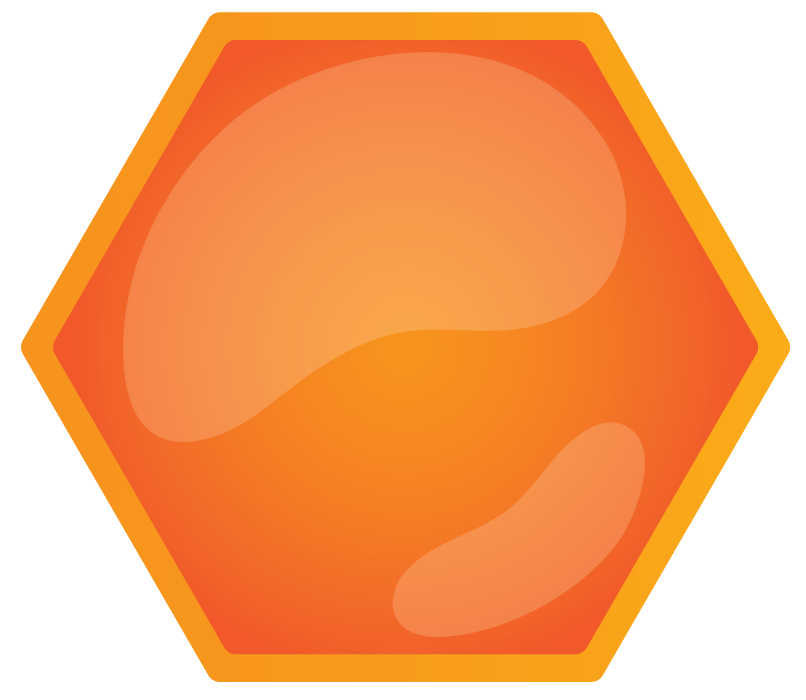 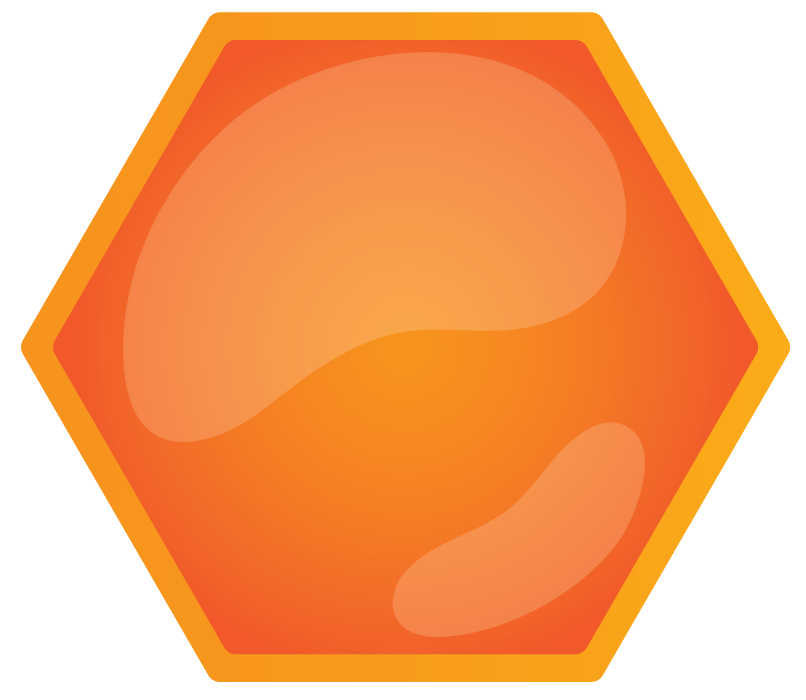 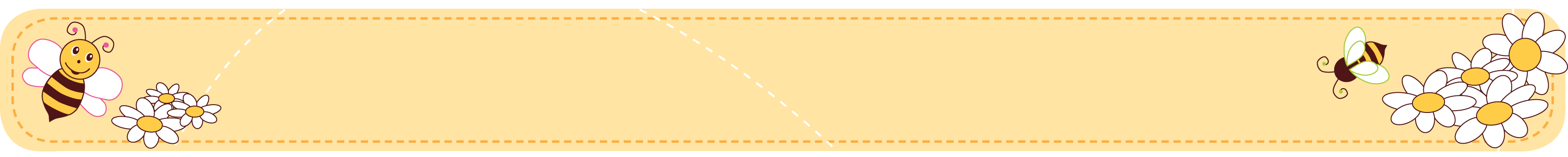 an
a
The
I saw (     ) otter at the zoo
(Write the suitable article)
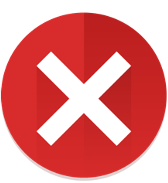 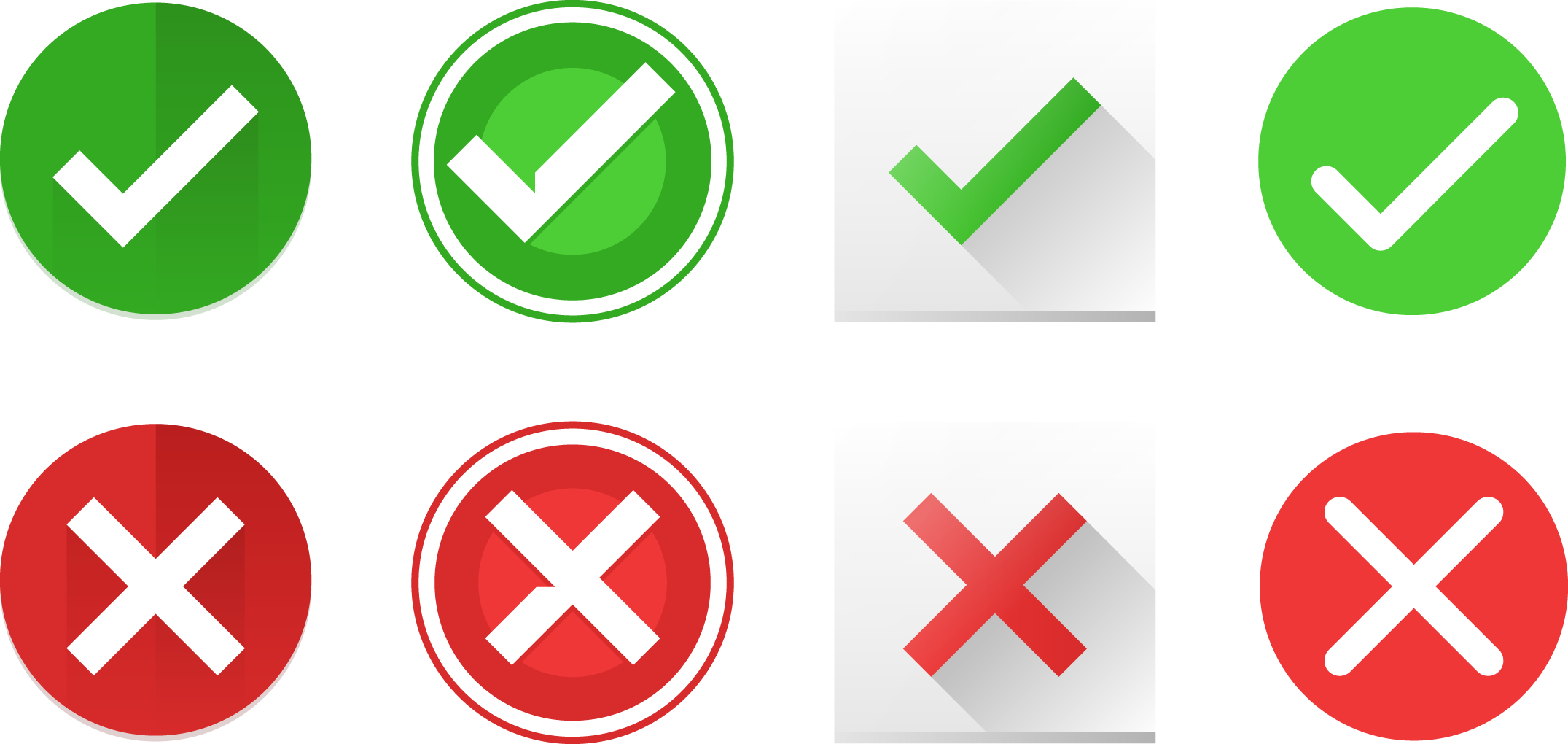 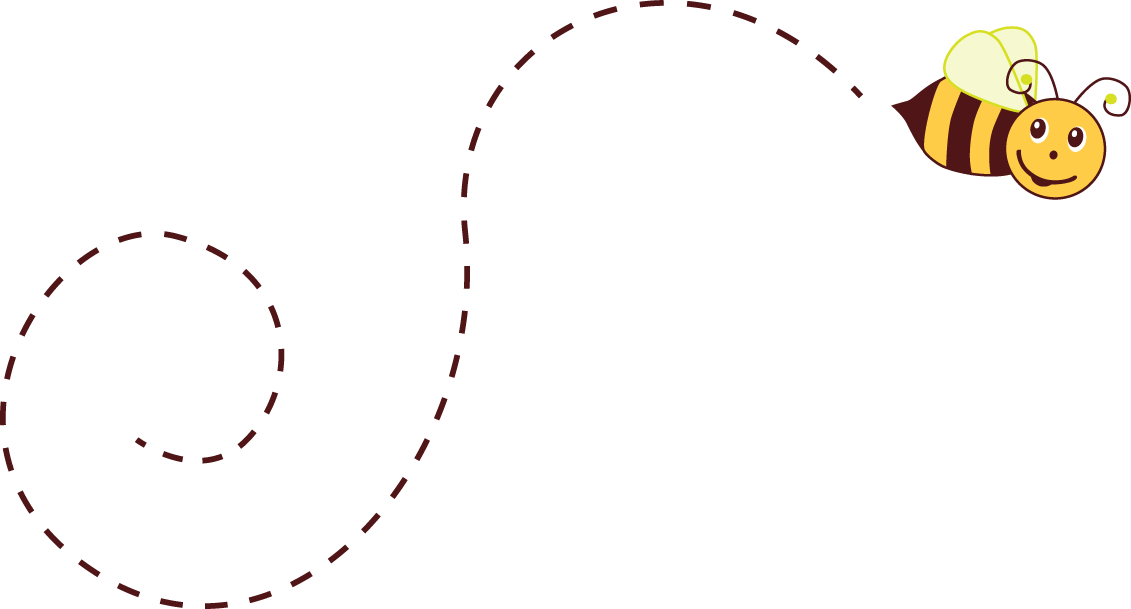 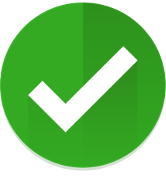 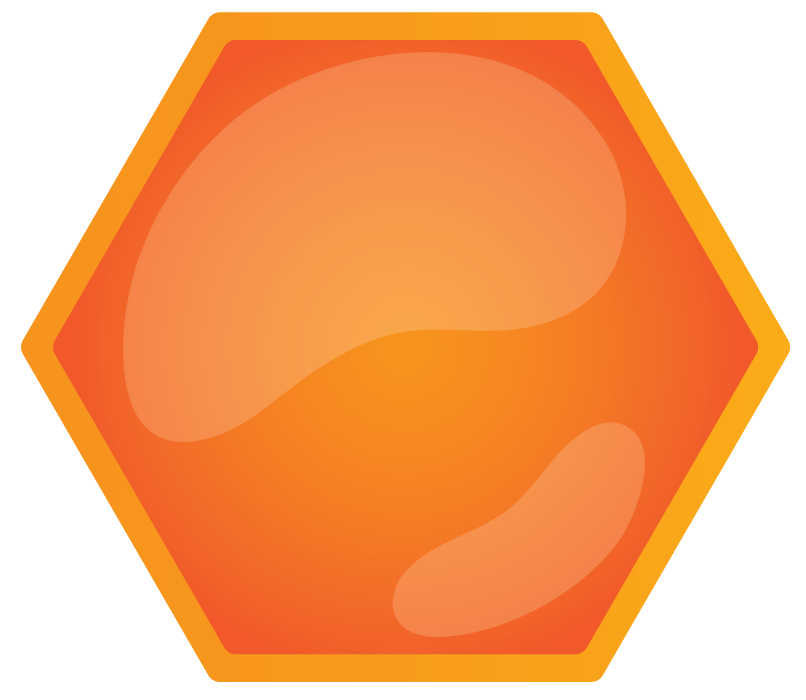 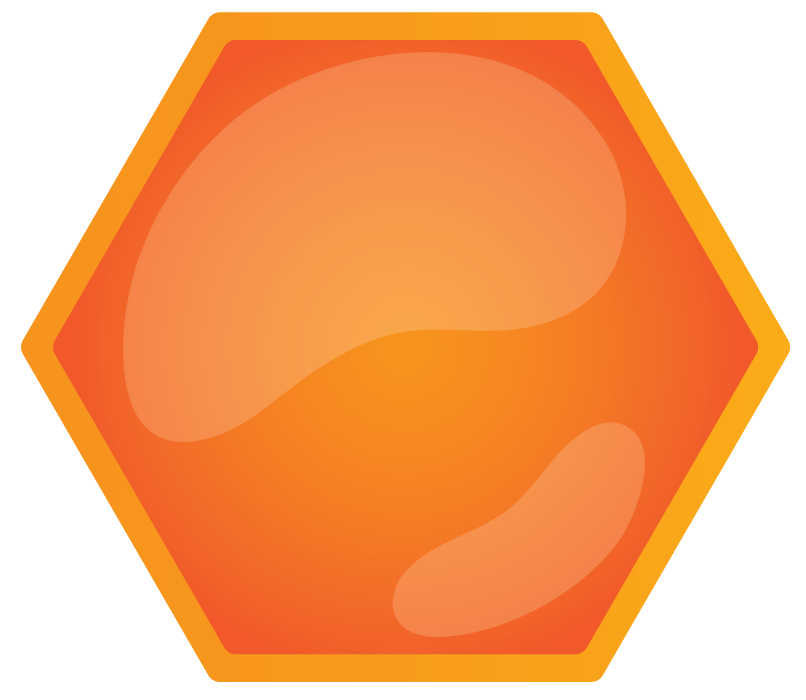 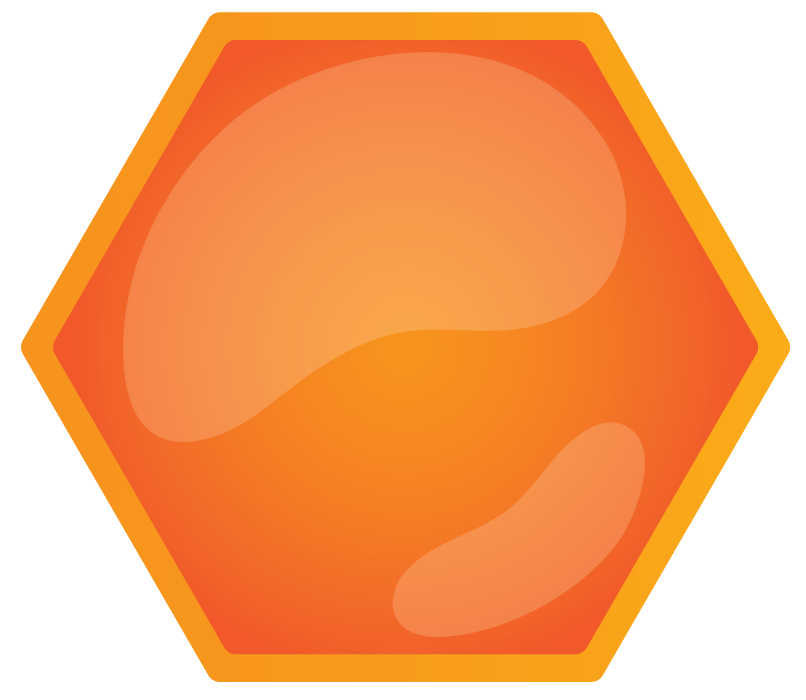 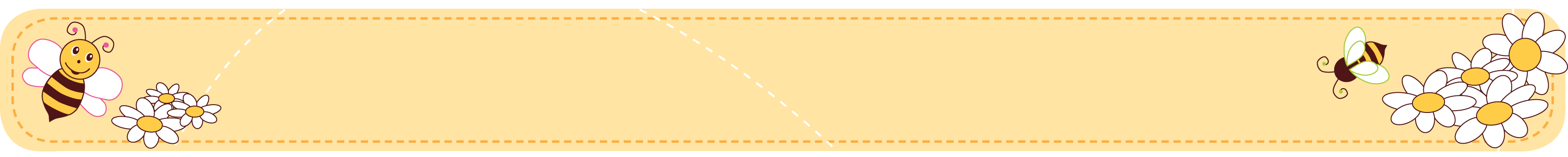 Plot
Coastal
Broadcast
They will(           )the Tv show tomorrow night at 8:00
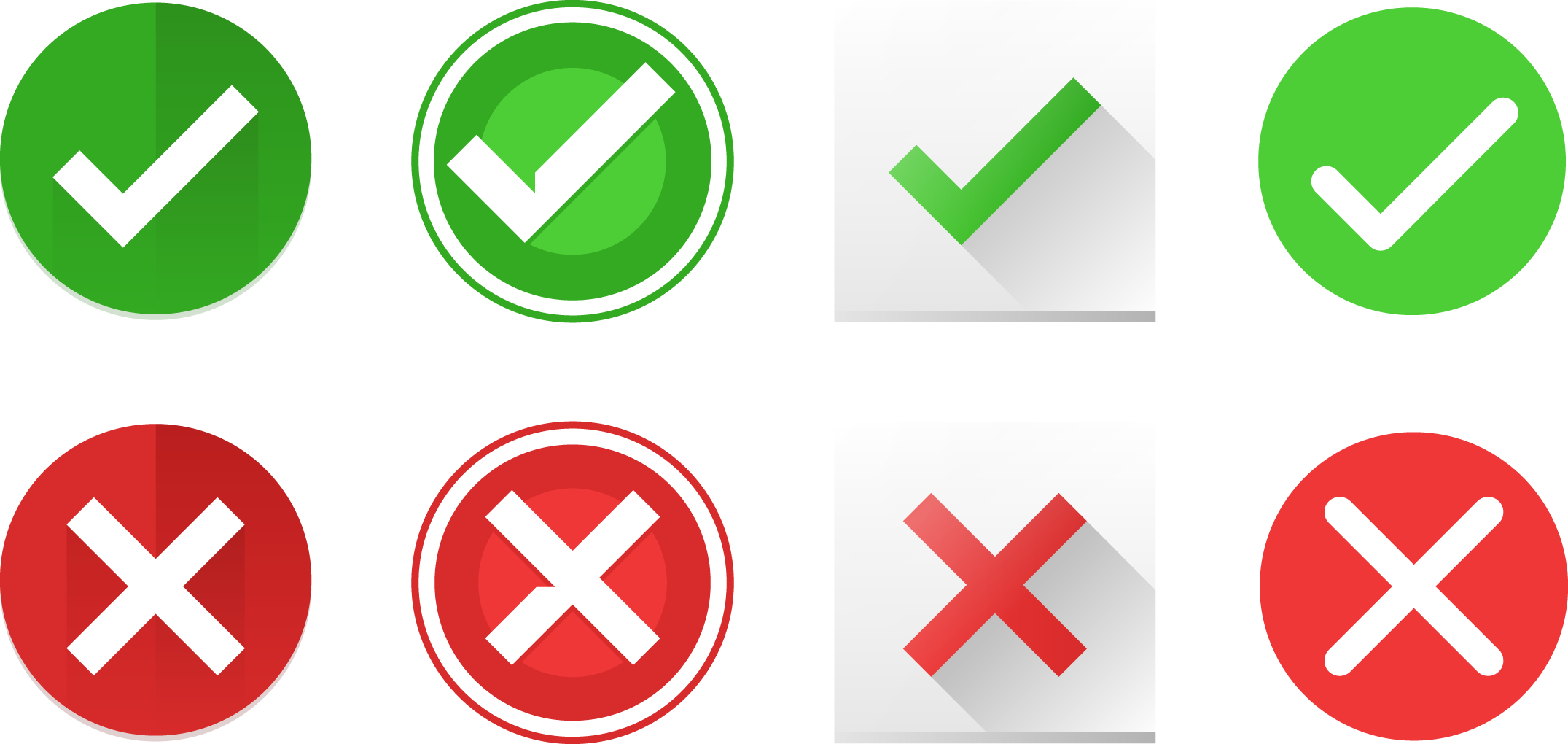 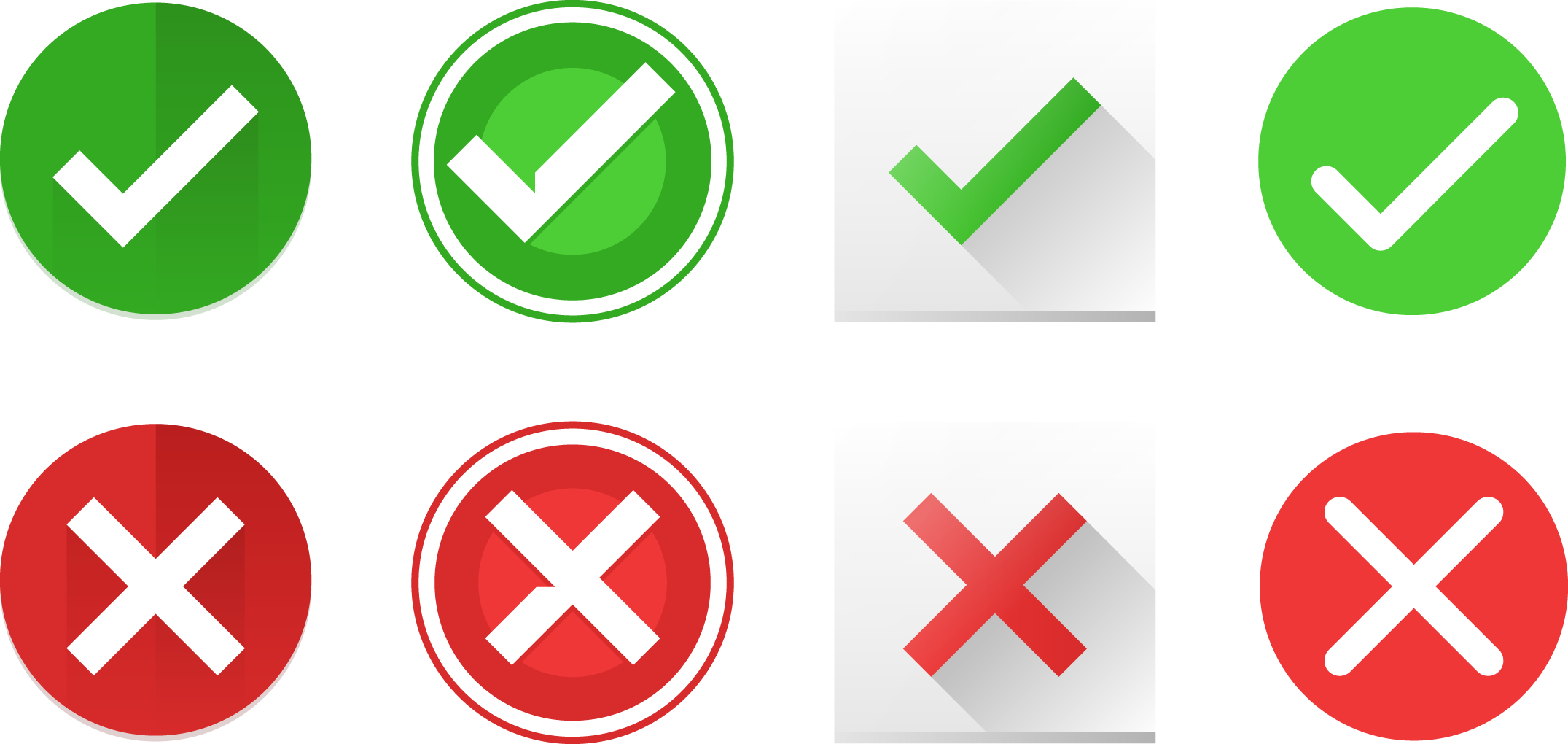 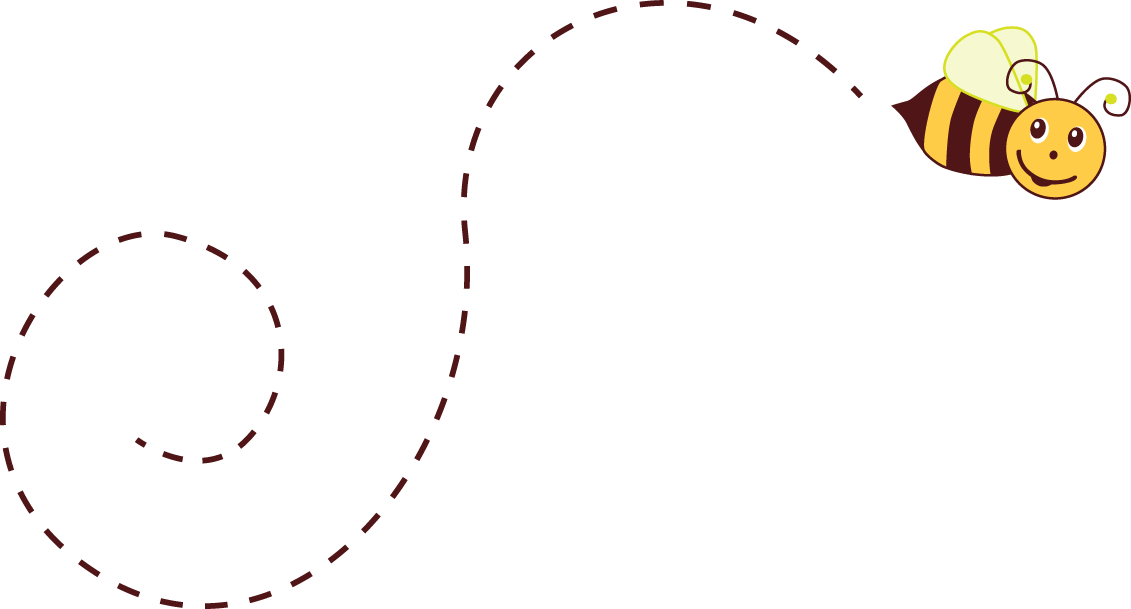 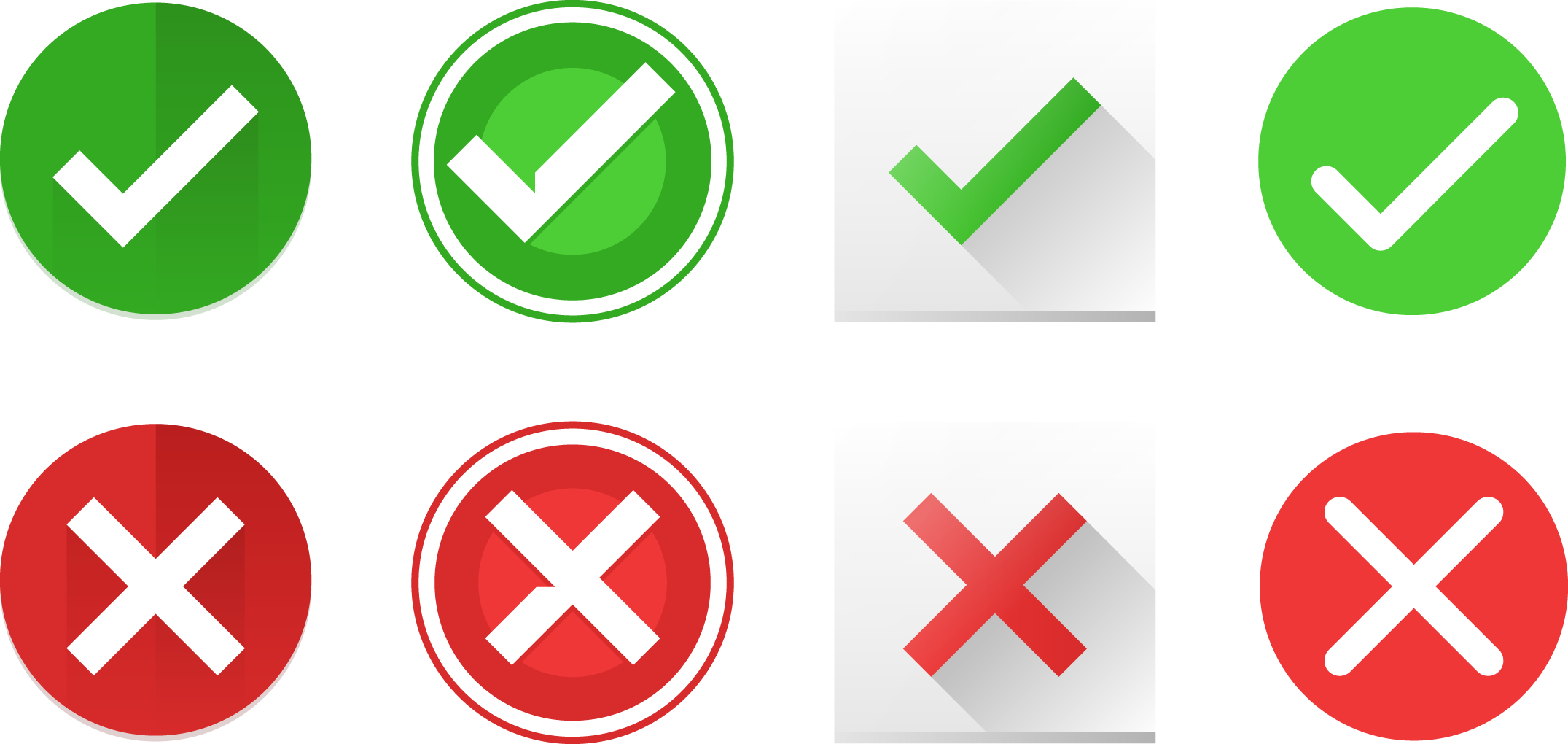 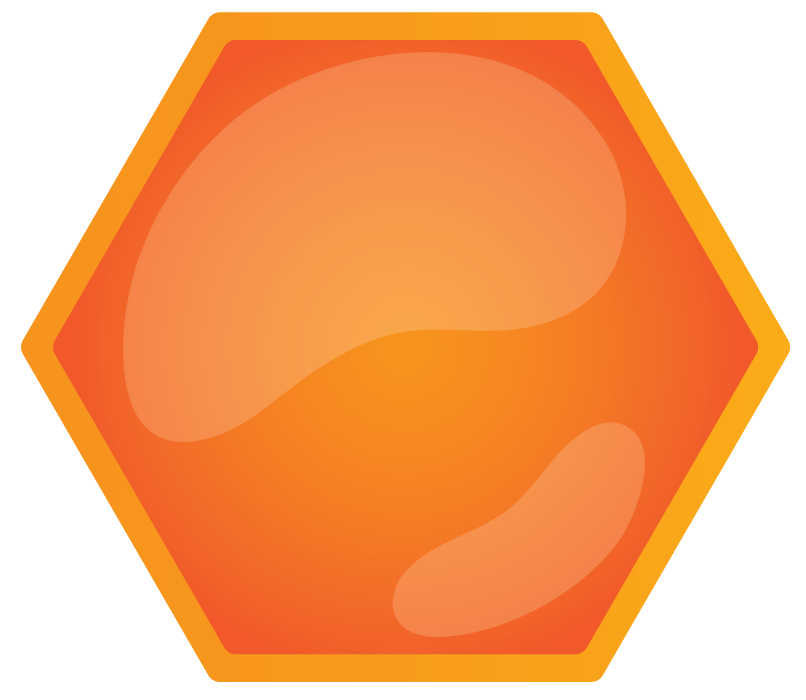 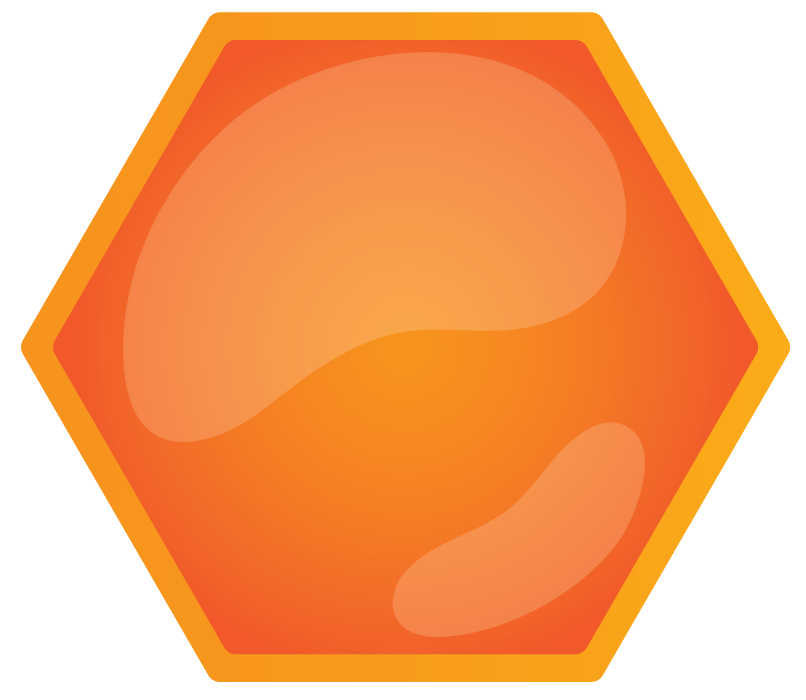 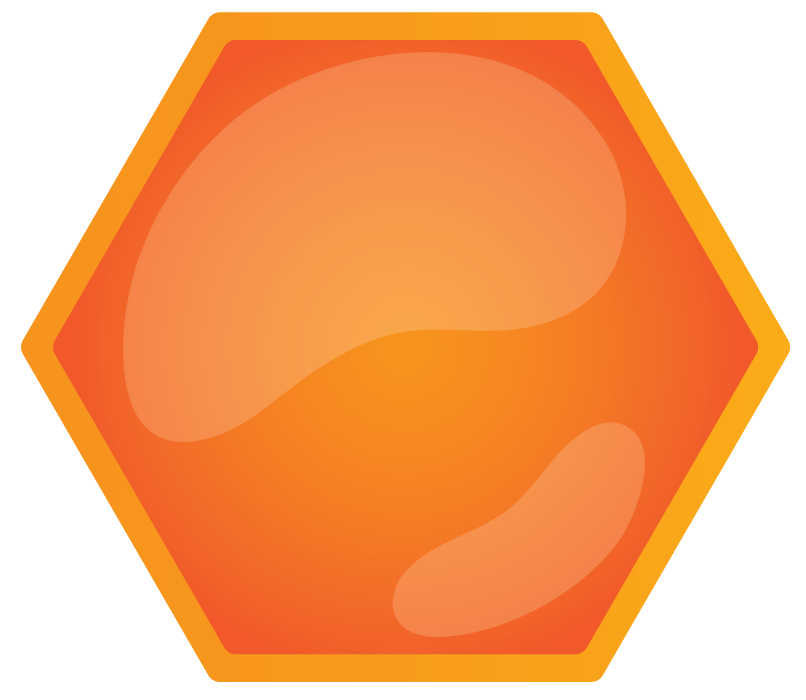 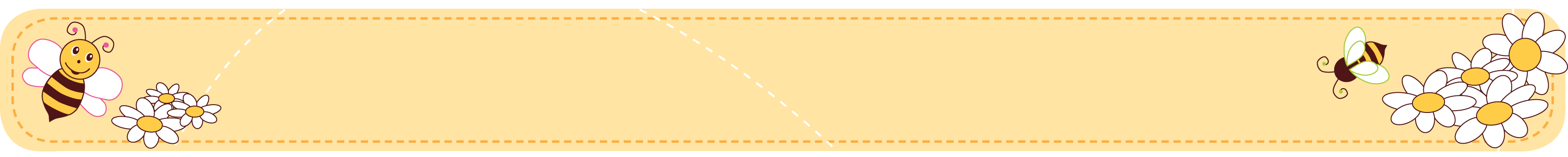 Version
Plot
Coastal
To plan something secretly is(      )
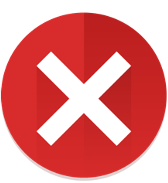 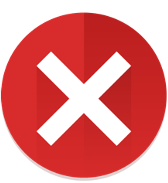 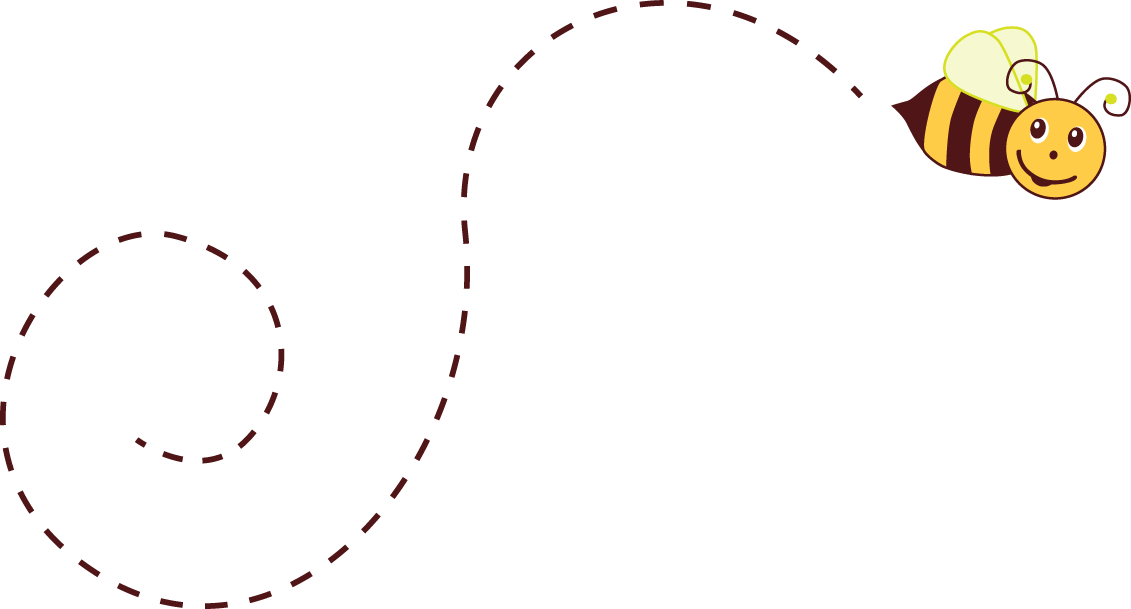 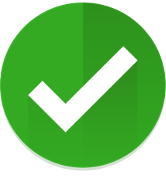 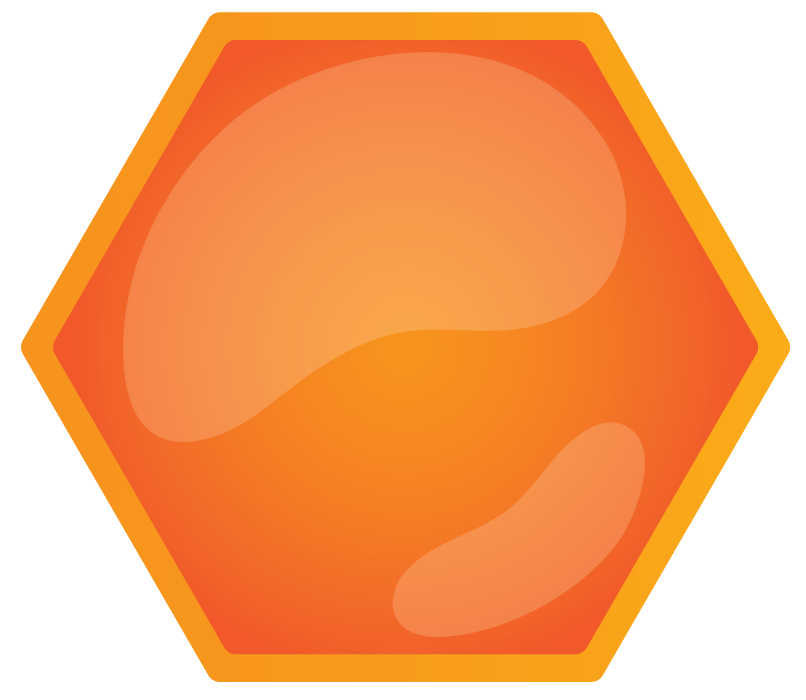 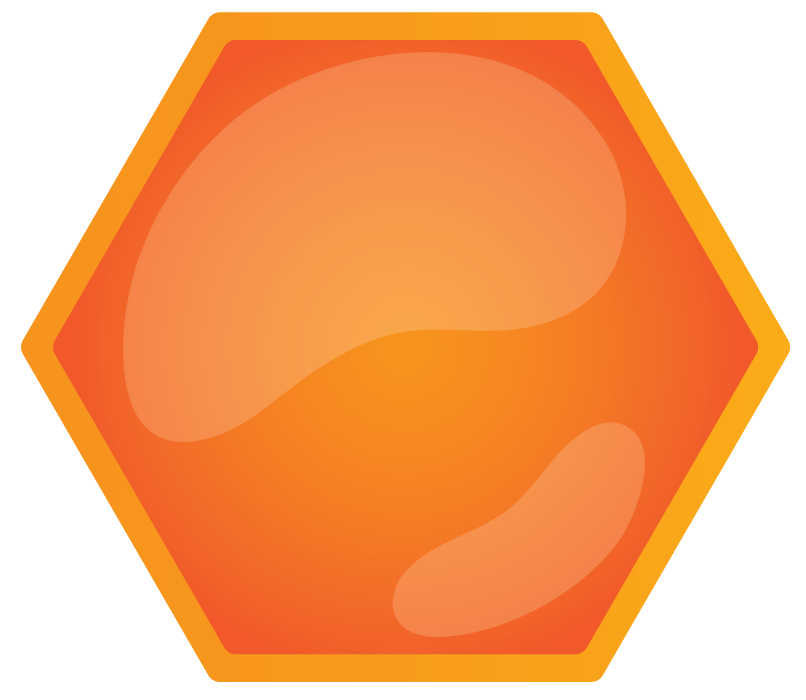 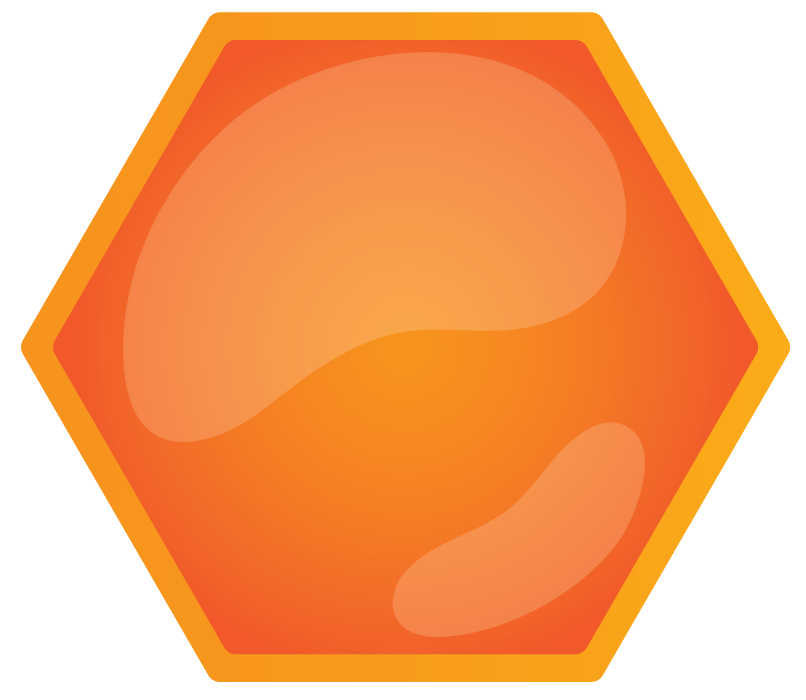 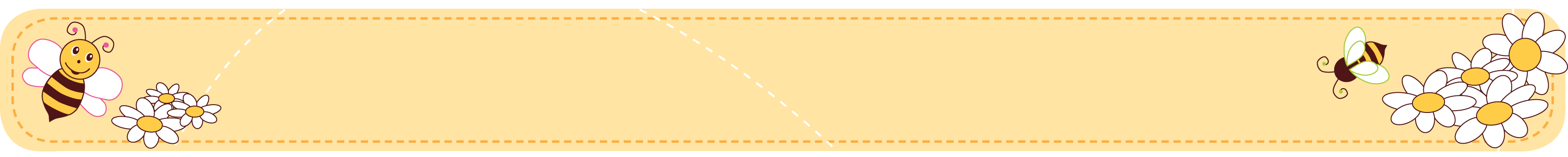 “The voice” is the Arabic (      )of Dutch show was broadcasted by mbc1
Plot
Coastal
Version
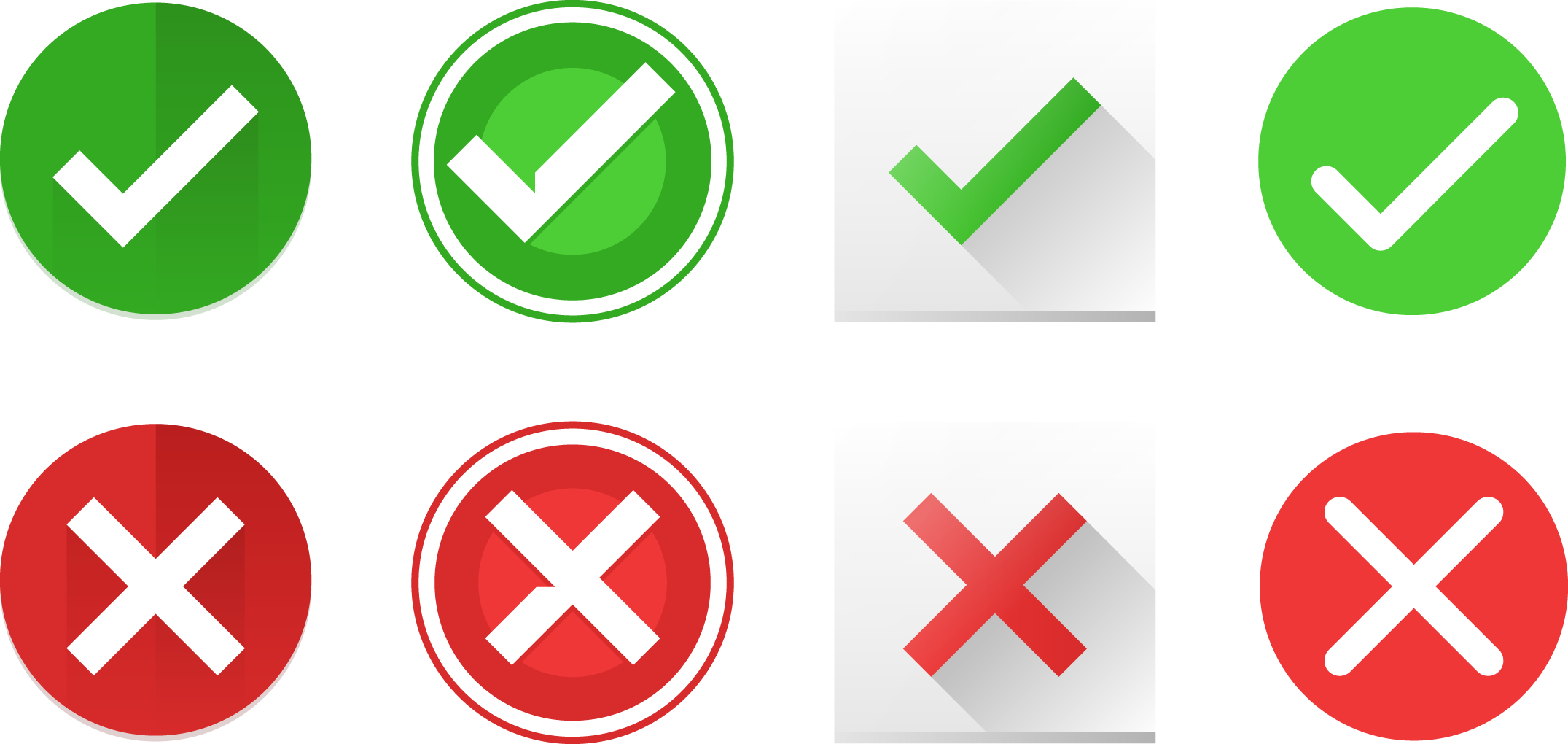 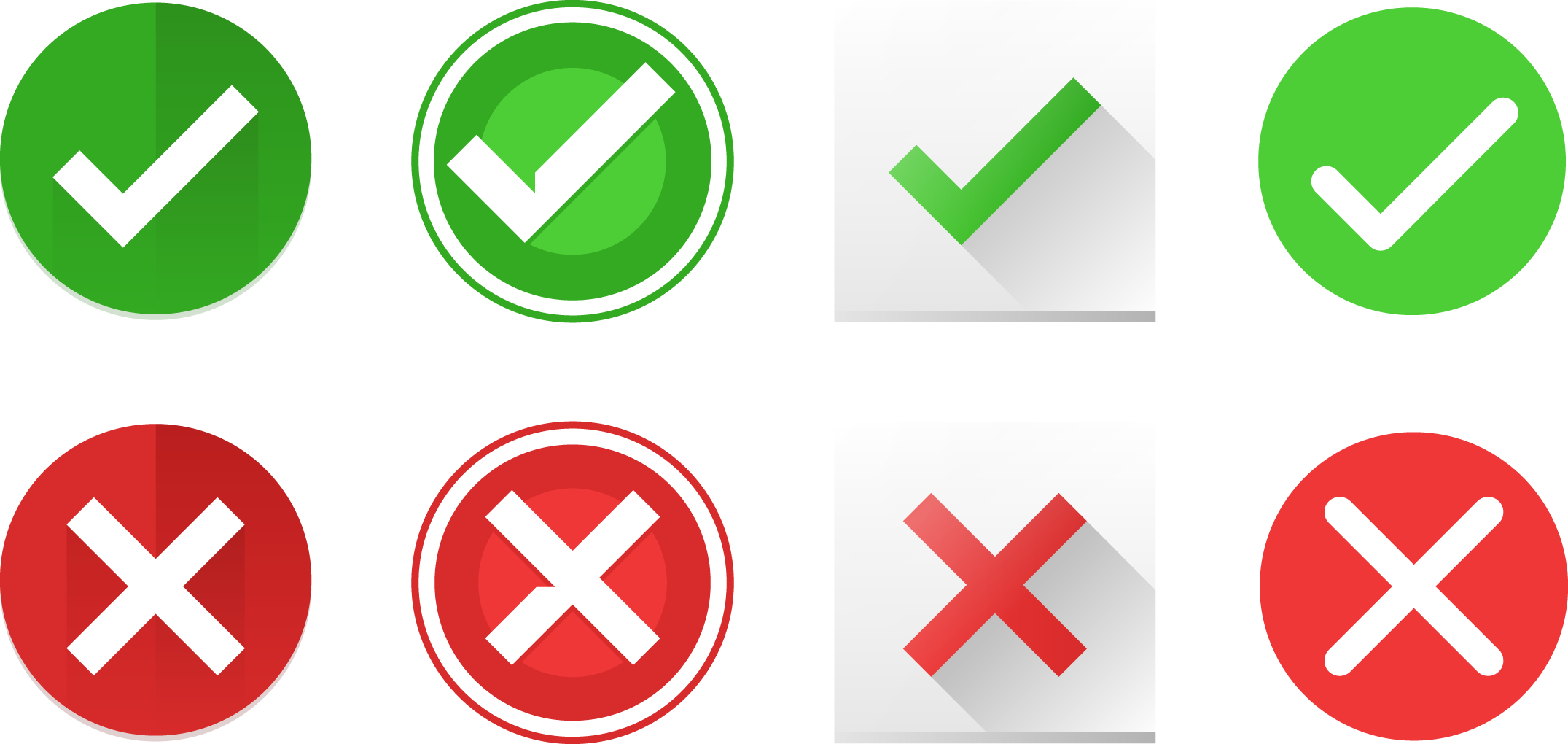 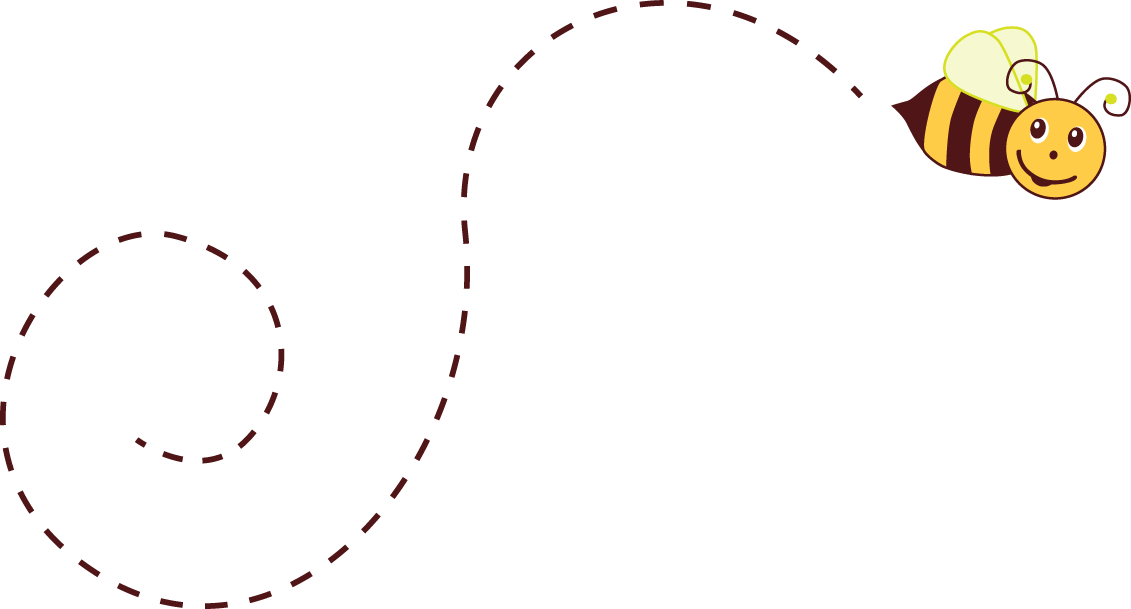 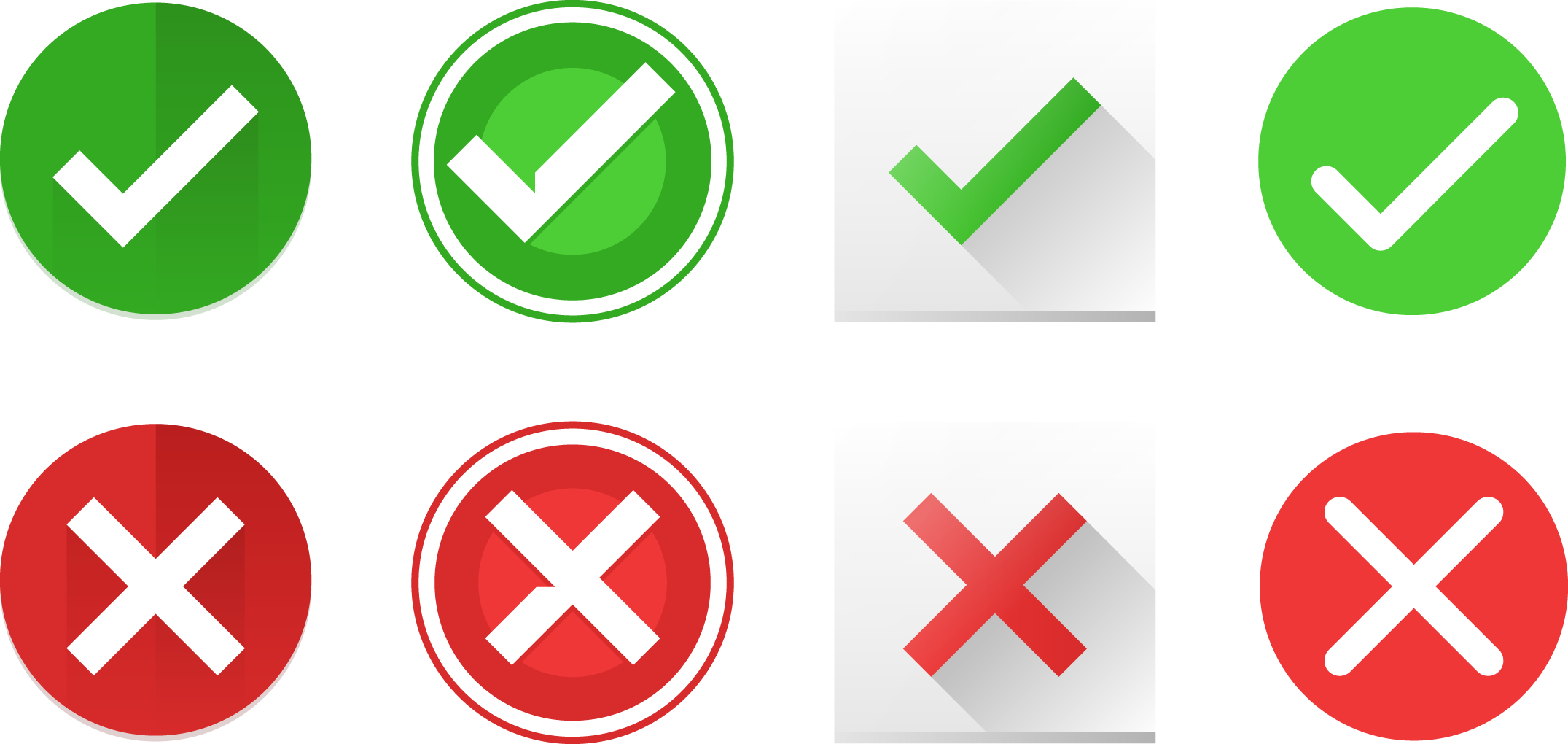 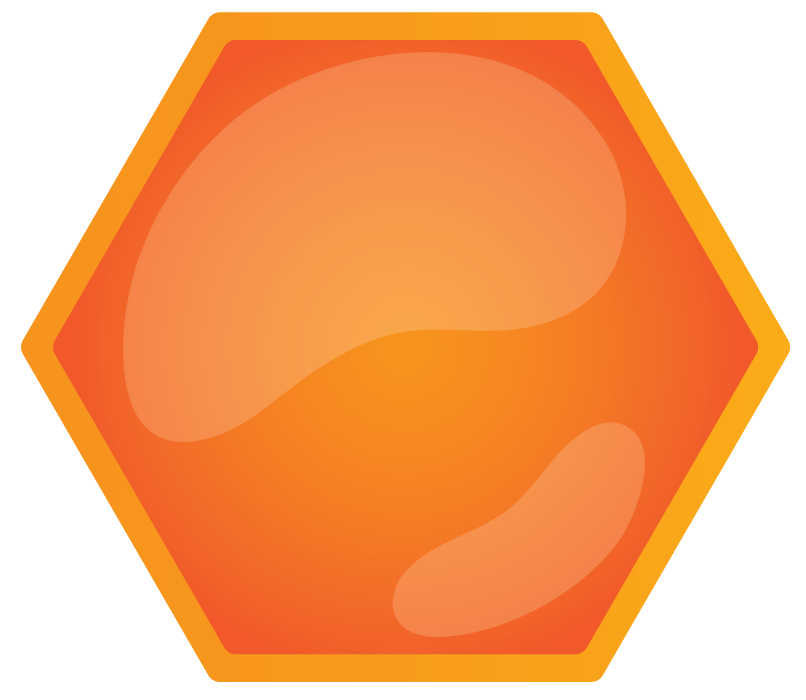 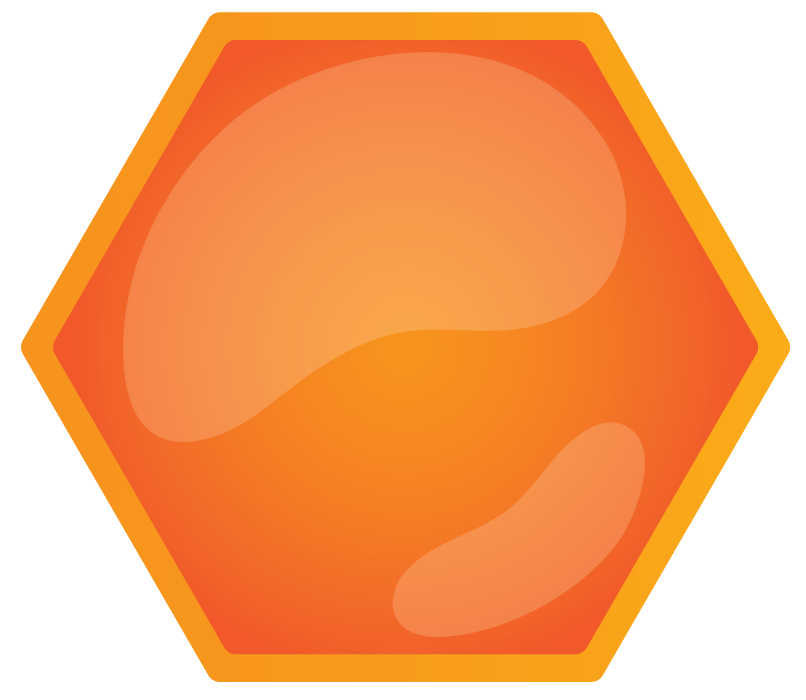 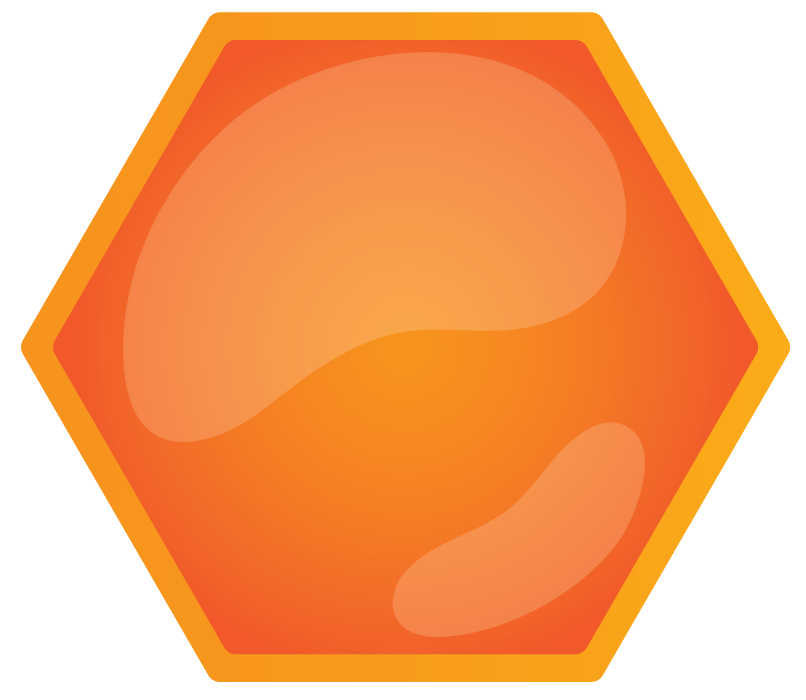 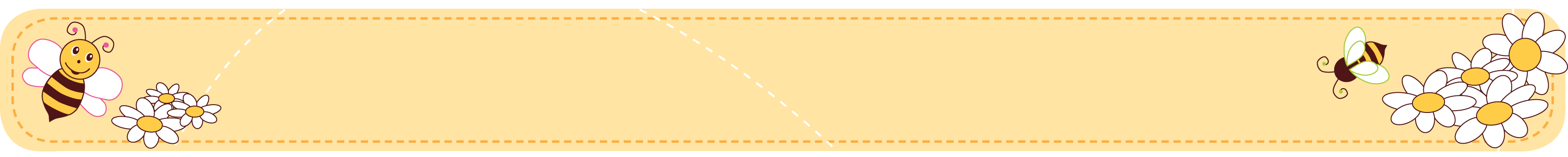 TV show
Director
Puzzling
Circle the odd words:
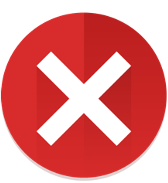 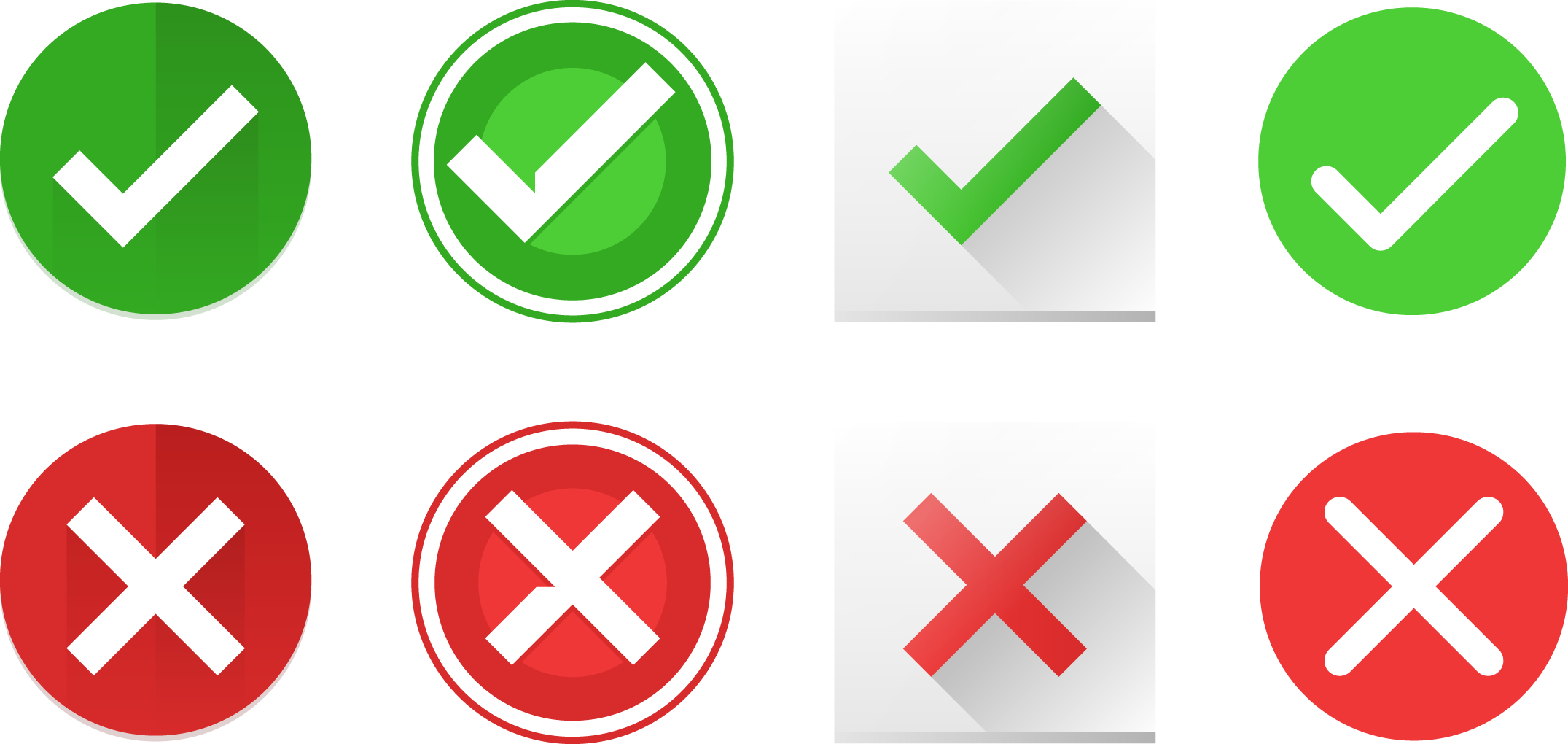 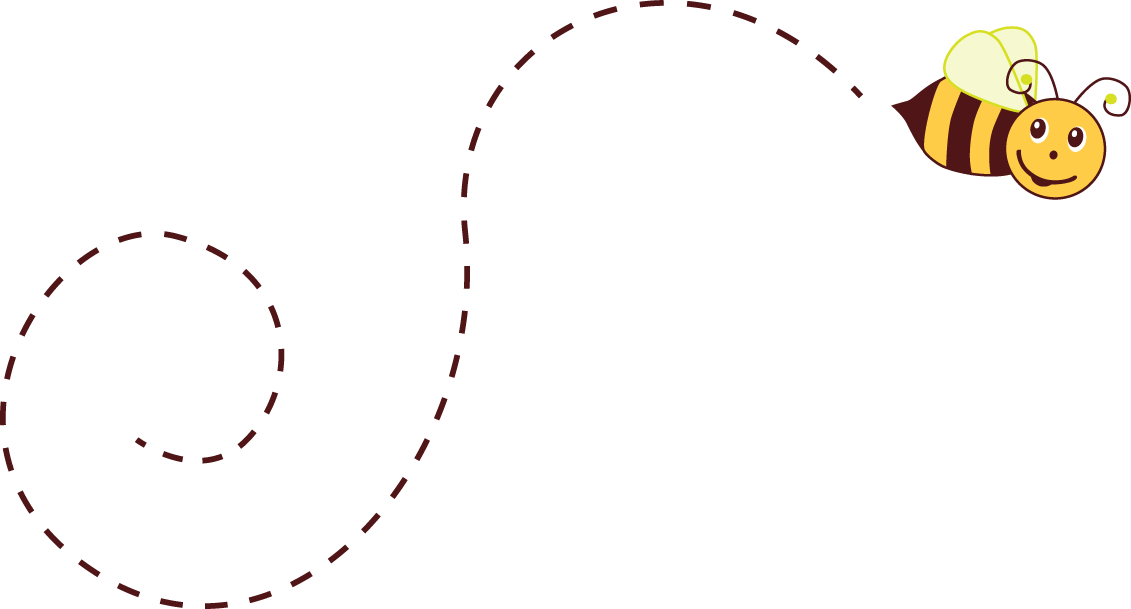 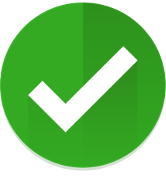 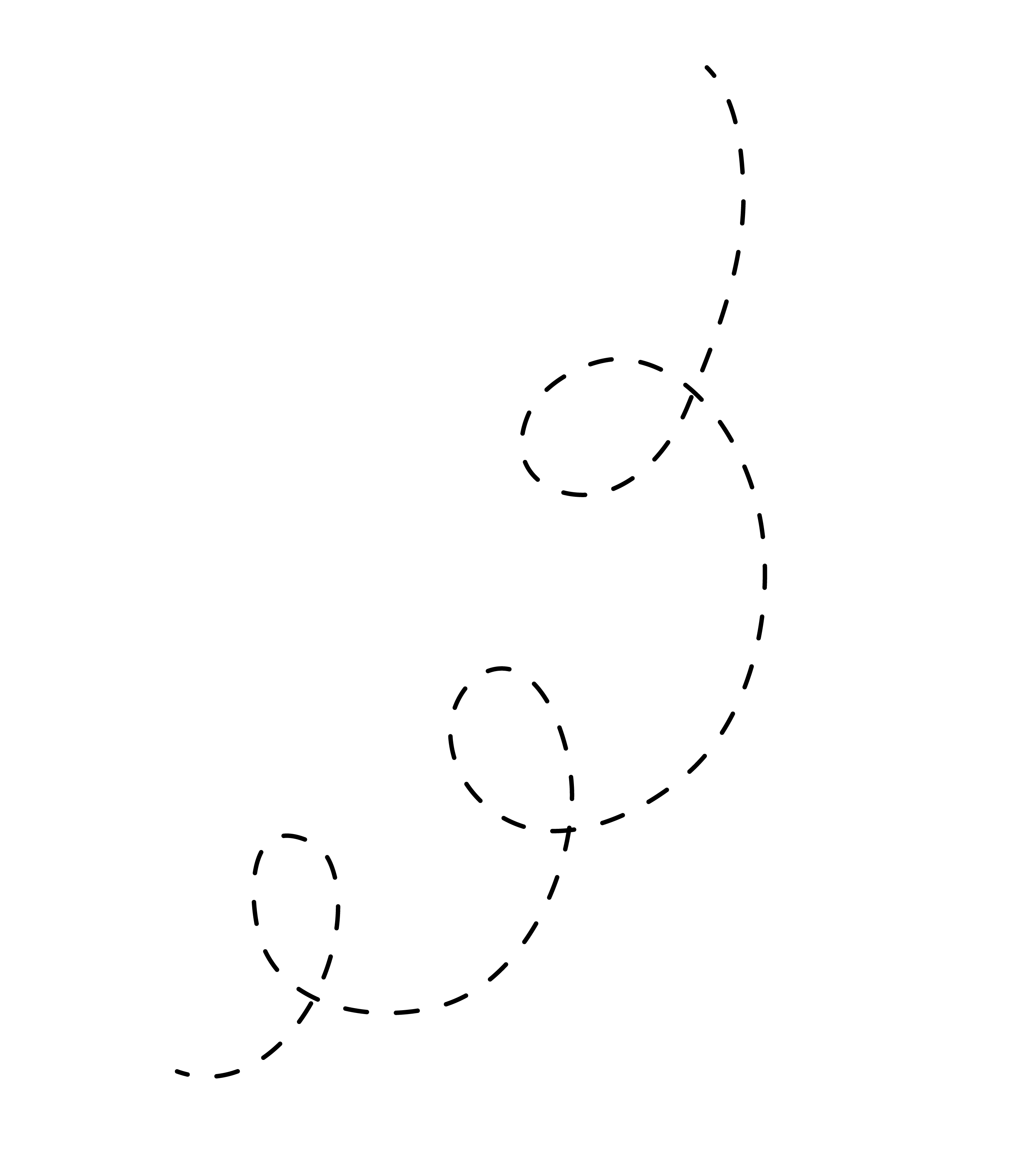 MUNIRAH AL-OWDAH
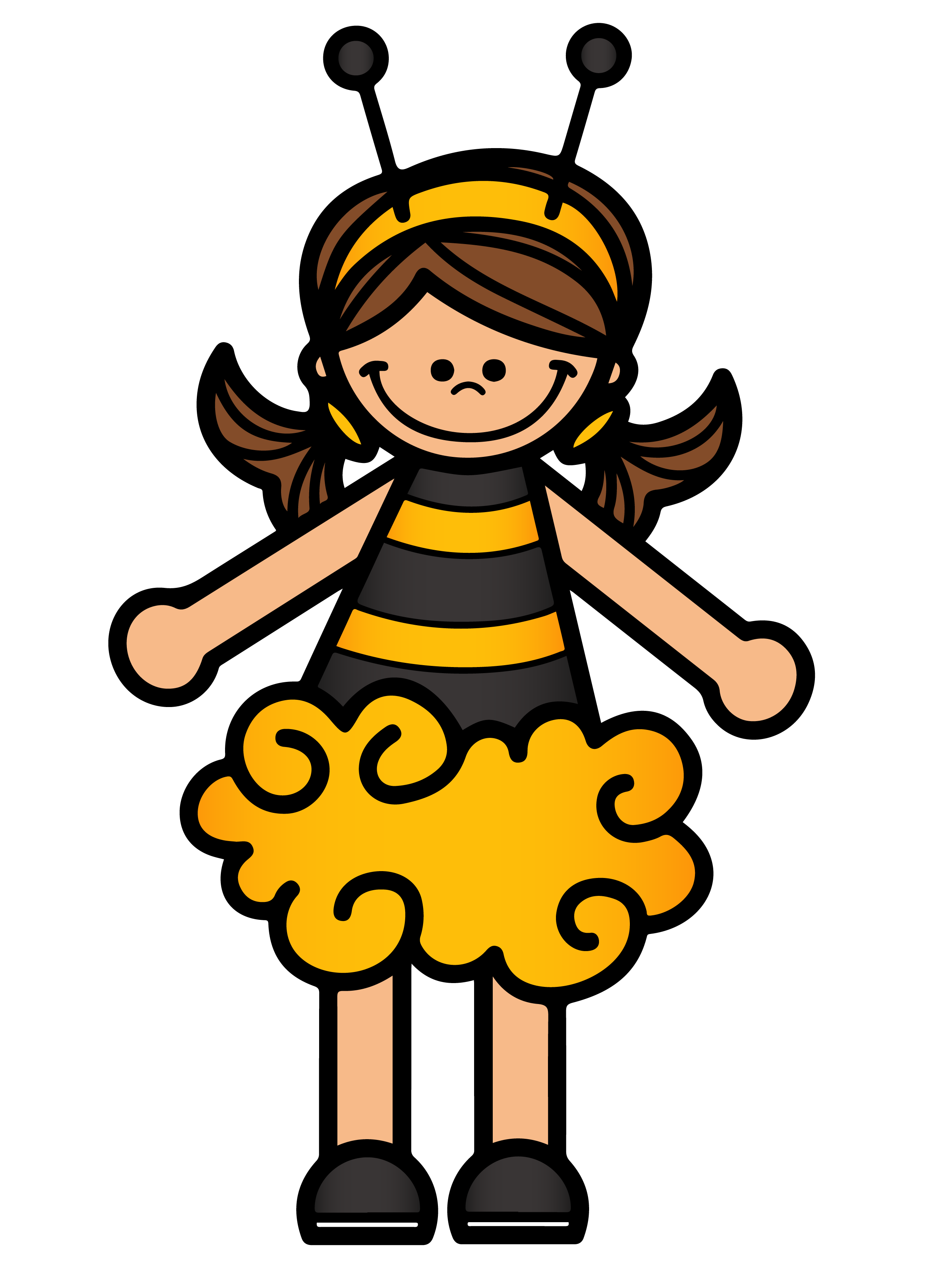 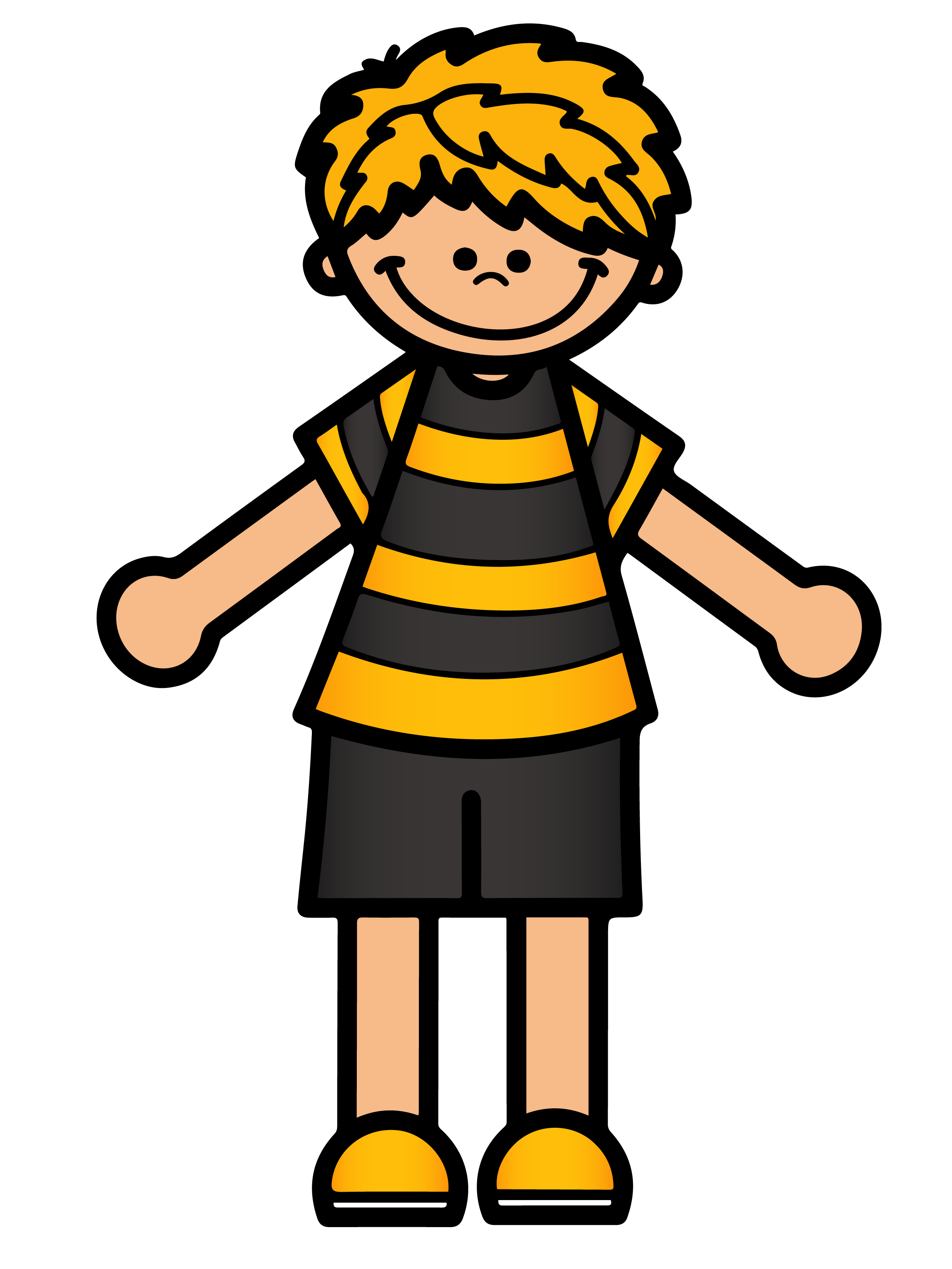 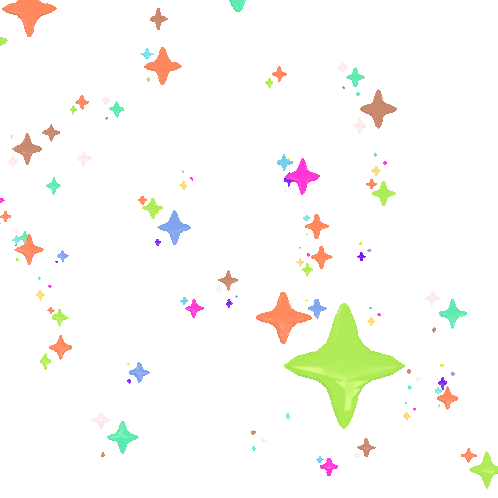 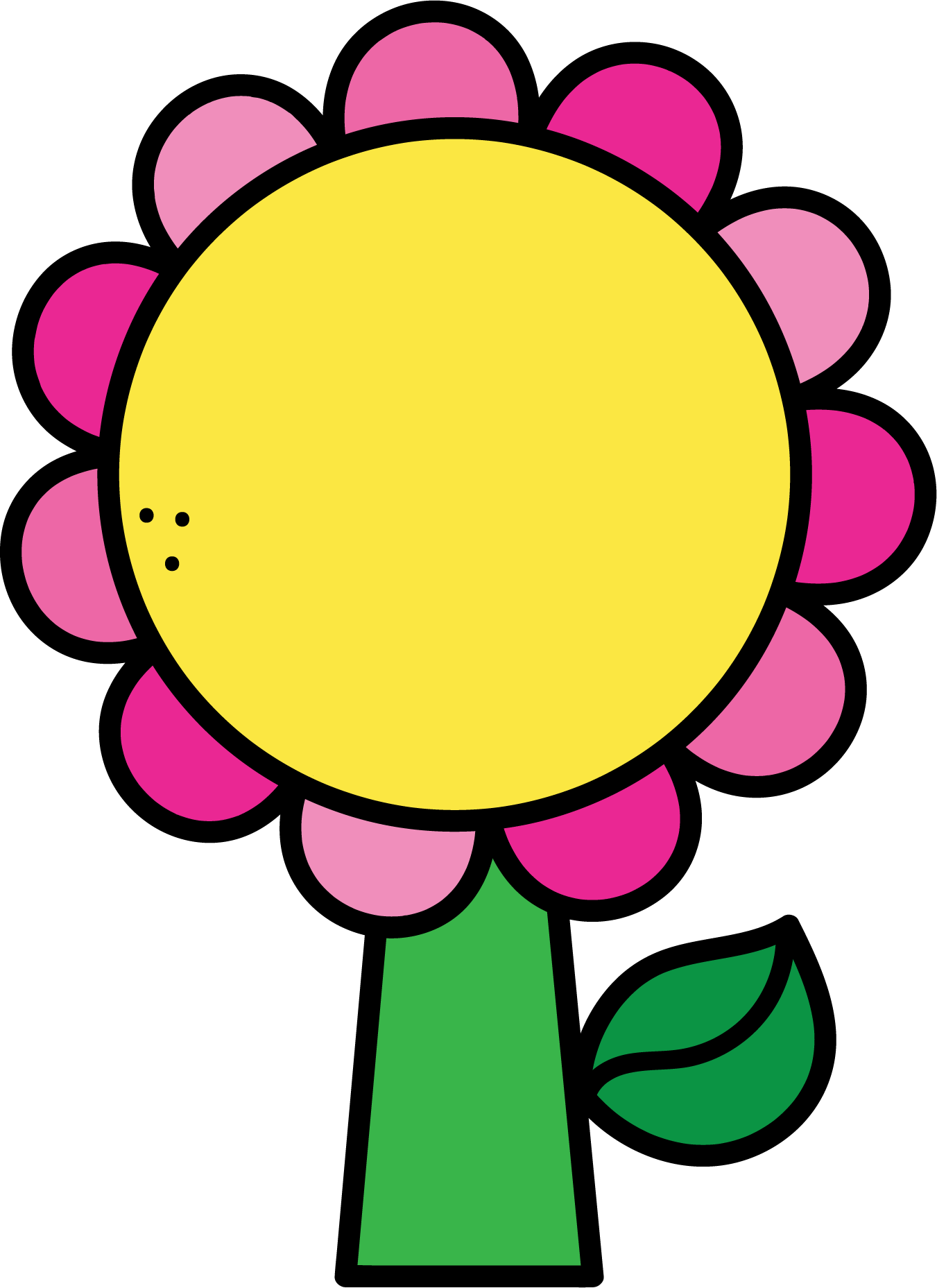 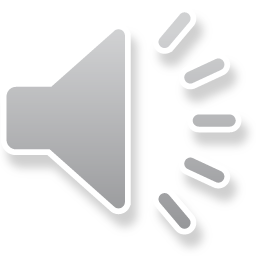 Clap me, I'm tired of it
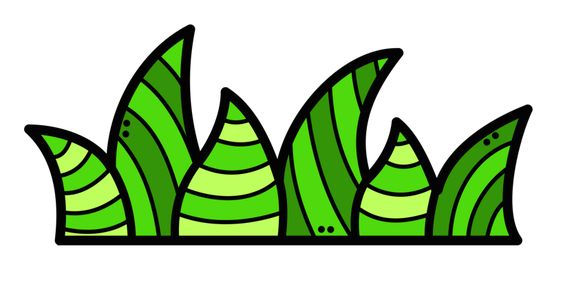 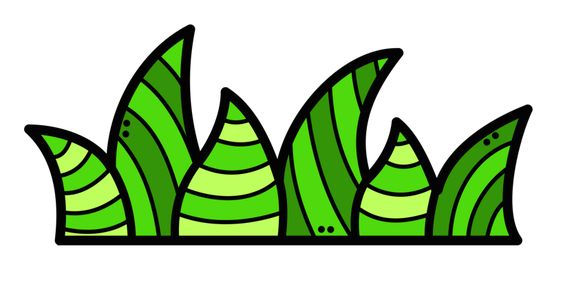 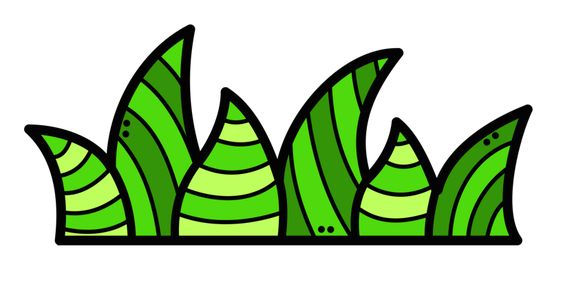 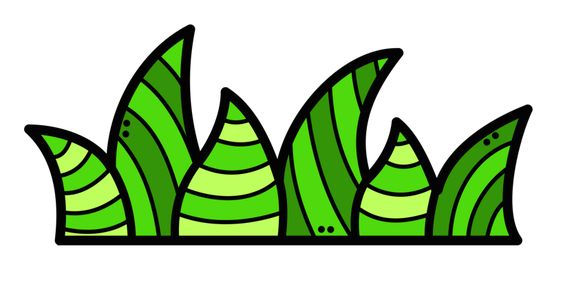 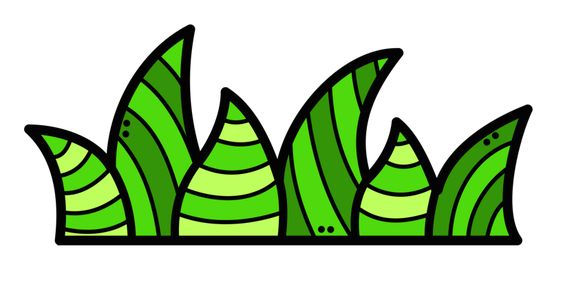